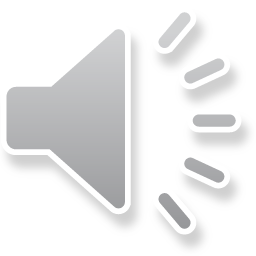 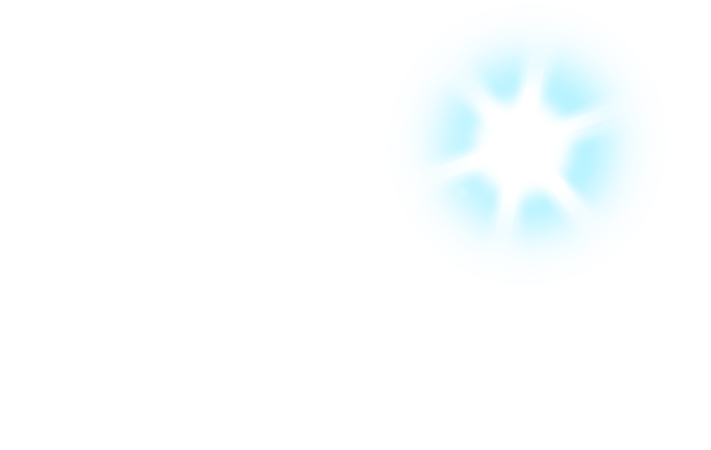 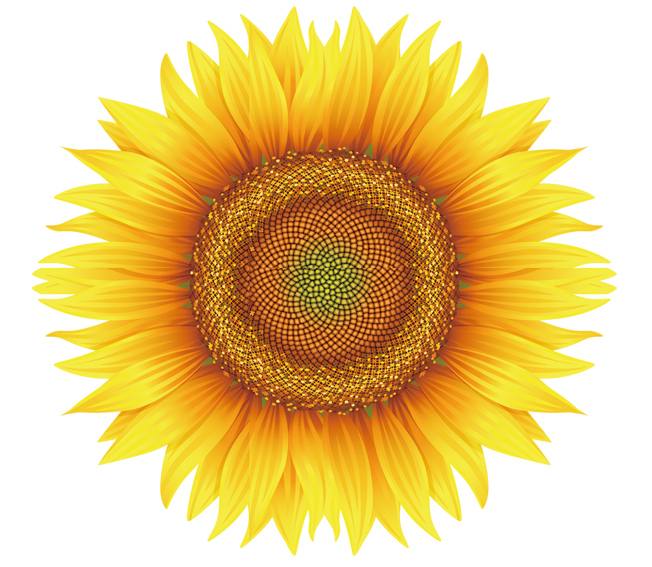 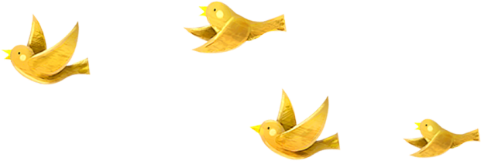 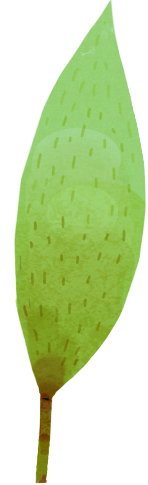 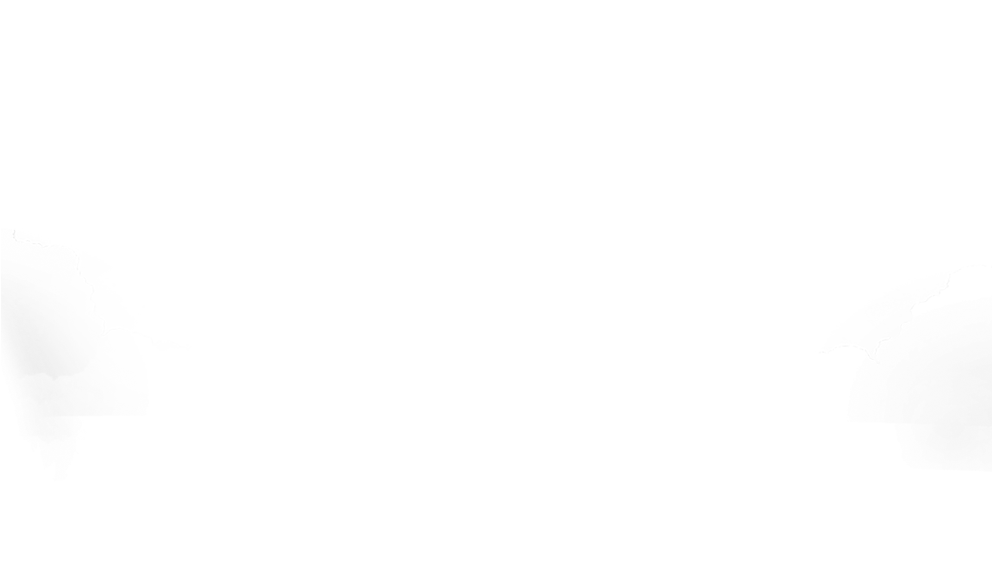 THỰC HÀNH TIẾNG VIỆT
THỰC HÀNH TIẾNG VIỆT
THỰC HÀNH TIẾNG VIỆT
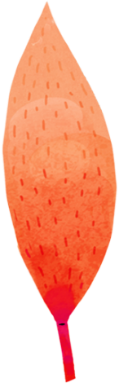 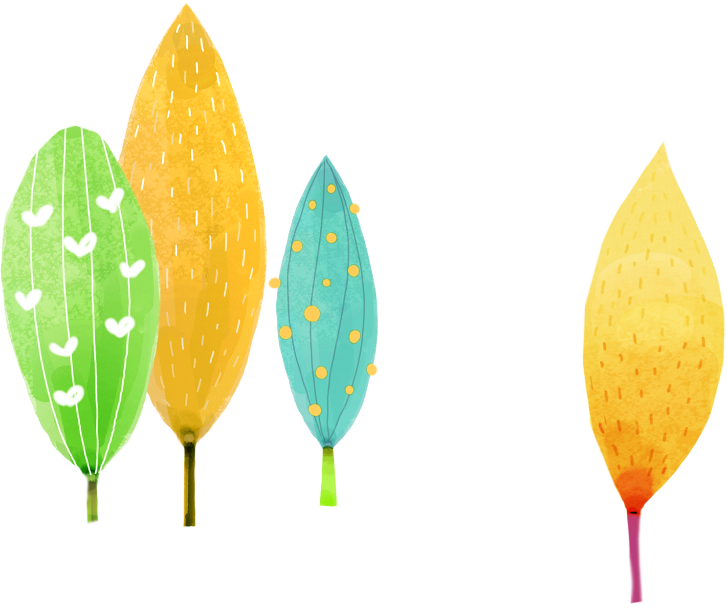 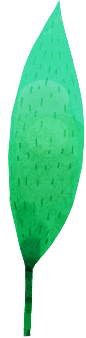 SẮC THÁI NGHĨA CỦA TỪ NGỮ VÀ VIỆC LỰA CHỌN TỪ NGỮ
SẮC THÁI NGHĨA CỦA TỪ NGỮ VÀ VIỆC LỰA CHỌN TỪ NGỮ
SẮC THÁI NGHĨA CỦA TỪ NGỮ VÀ VIỆC LỰA CHỌN TỪ NGỮ
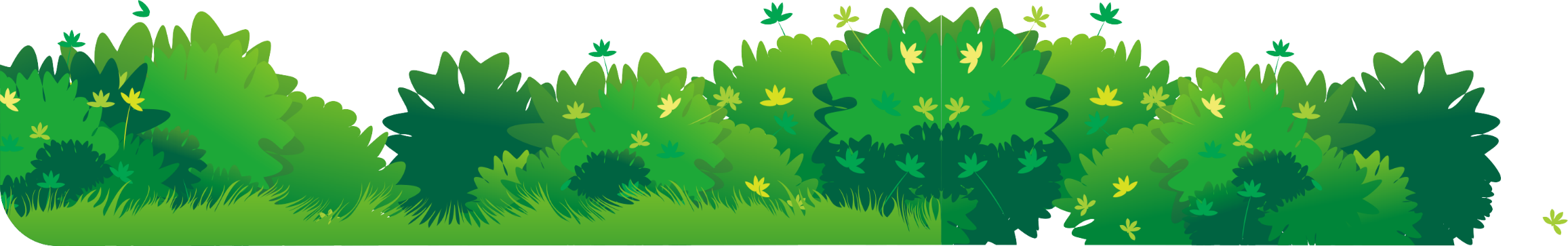 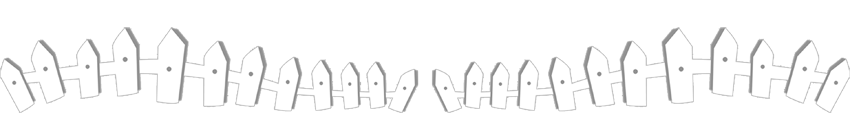 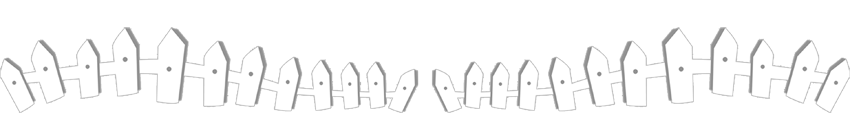 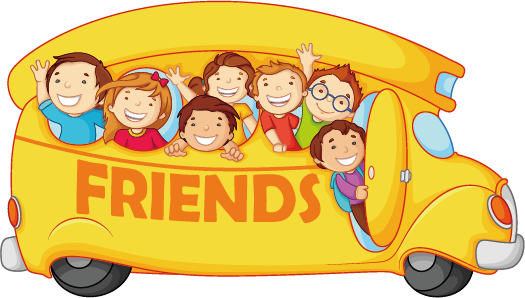 Giáo viên:
[Speaker Notes: 更多模板请关注：https://haosc.taobao.com]
Tại sao các câu văn dưới đây dùng các từ Hán Việt (in đậm) mà không dùng các từ ngữ thuần Việt có nghĩa tương tự (ghi trong ngoặc đơn)?
+ Phụ nữ Việt Nam anh hùng, bất khuất, trung hậu, đảm đang. (đàn bà)
+ Cụ là nhà cách mạng lão thành. Sau khi cụ từ trần, nhân dân địa phương đã mai táng cụ trên một ngọn đồi. (chết, chôn)
+ Bác sĩ đang khám tử thi. (xác chết)
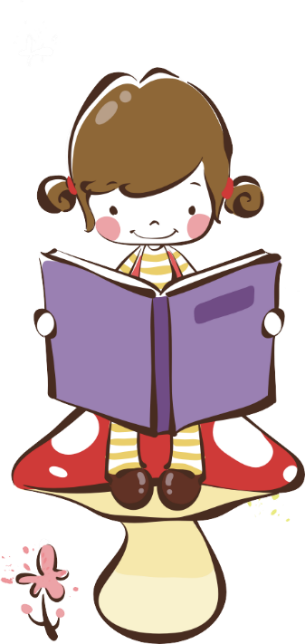 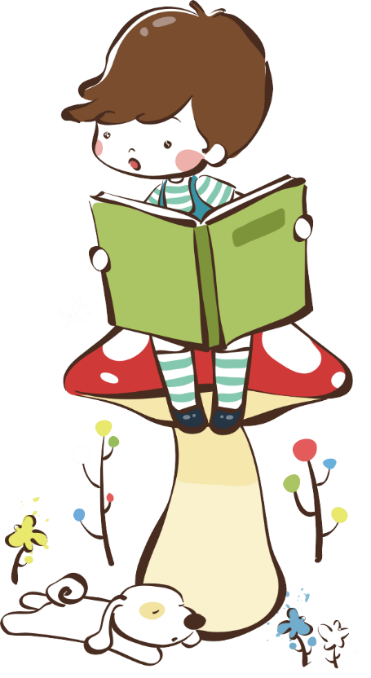 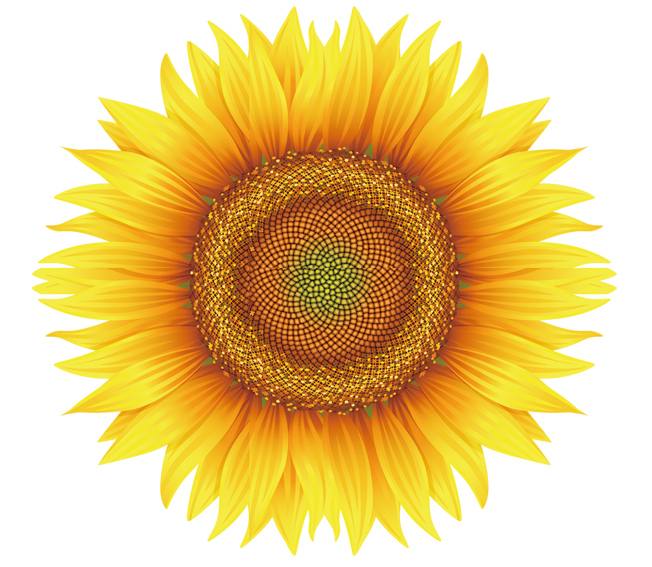 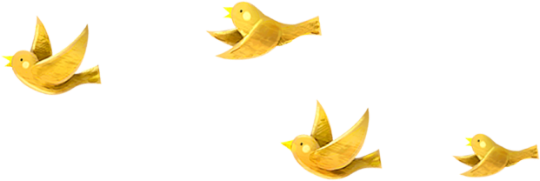 1
SẮC THÁI NGHĨA CỦA TỪ NGỮ
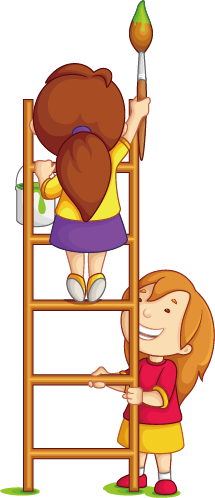 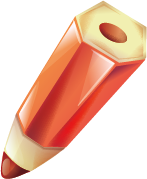 Sắc thái nghĩa của từ ngữ là phần bổ sung cho nghĩa cơ bản, thể hiện thái độ, cảm xúc, cách đánh giá của người dùng đối với đối tượng được nói đến.
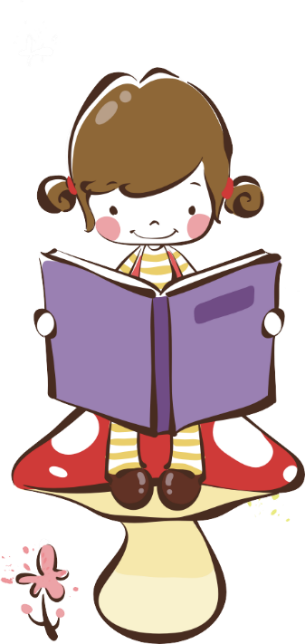 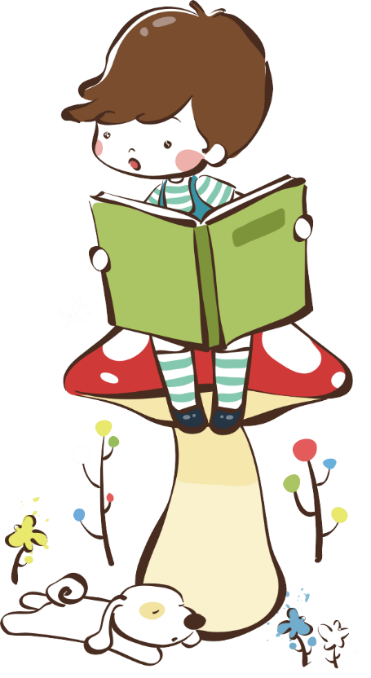 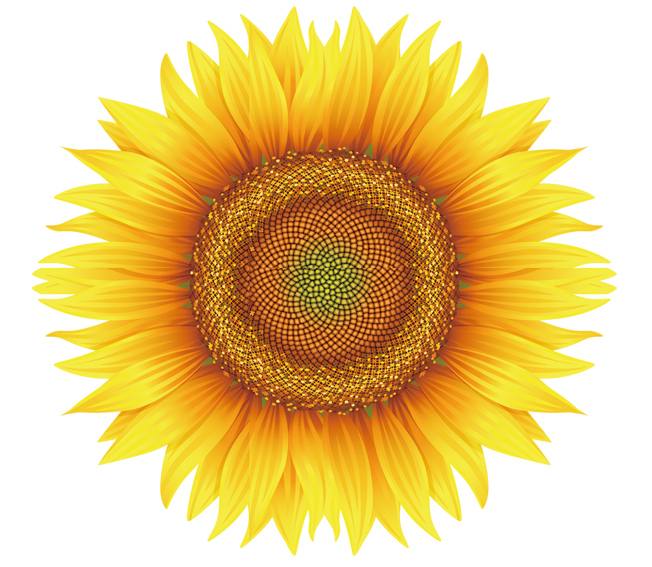 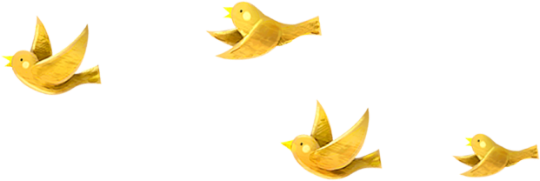 2
SẮC THÁI NGHĨA CỦA TỪ NGỮ VÀ VIỆC LỰA CHỌN TỪ NGỮ
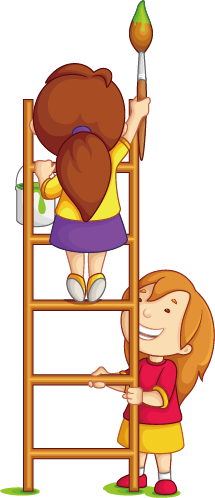 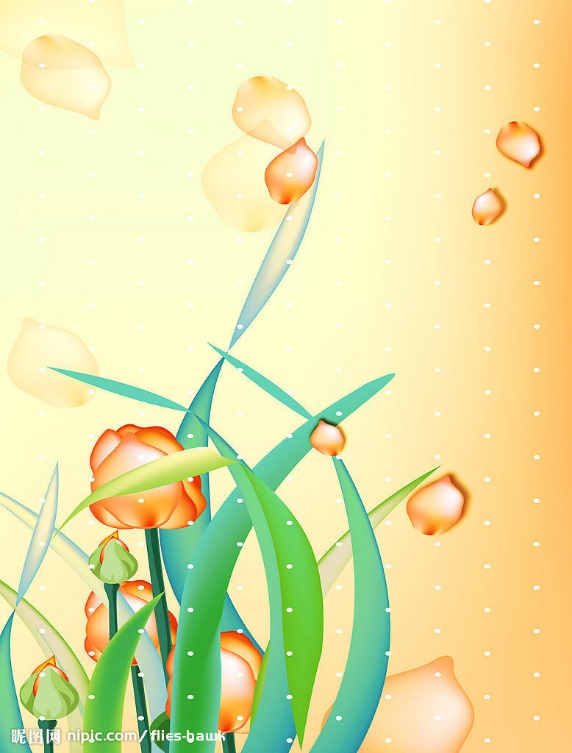 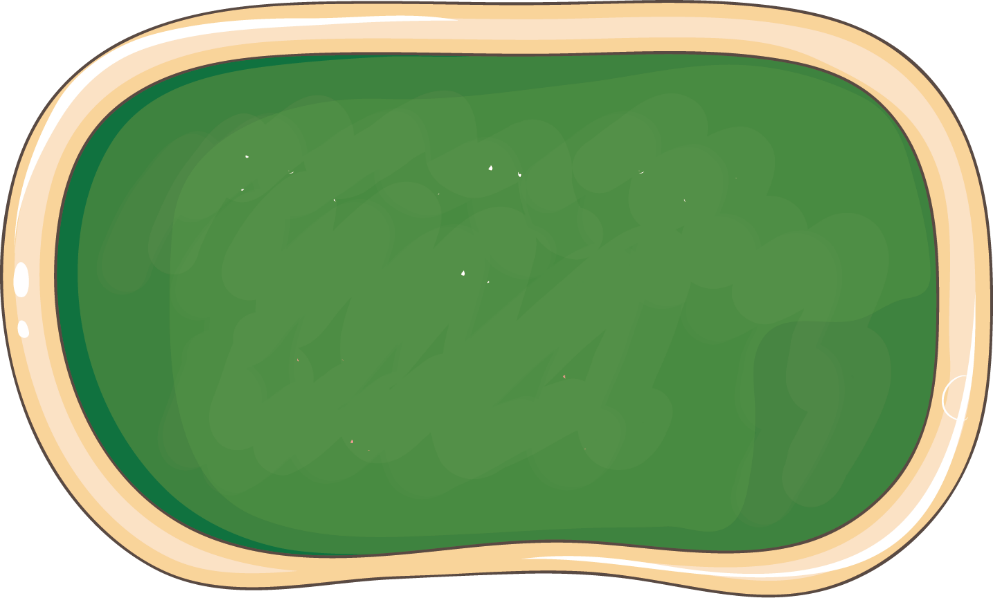 ? Em hãy chỉ ra sự khác biệt về sắc thái nghĩa của các từ ngữ trong các cặp sau:
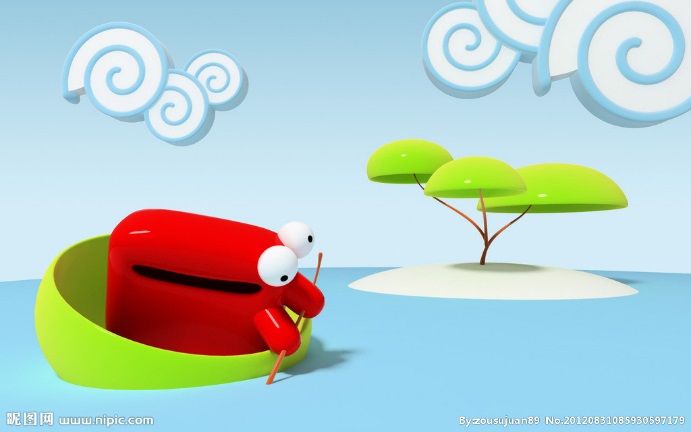 ăn-xơi
trắng tinh-trắng hếu vàng-vàng vọt
người lính-tên lính
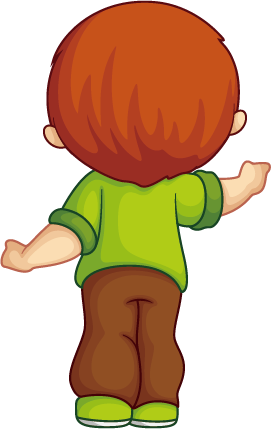 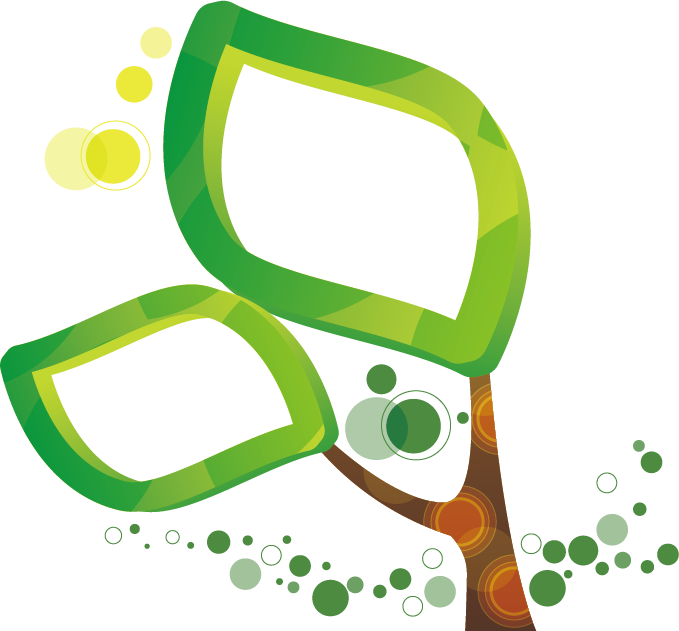 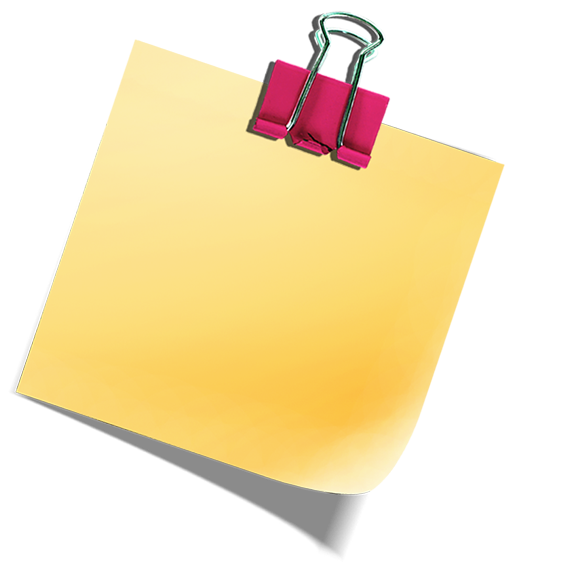 ăn có tính chất trung tính – xơi có sắc thái trang trọng
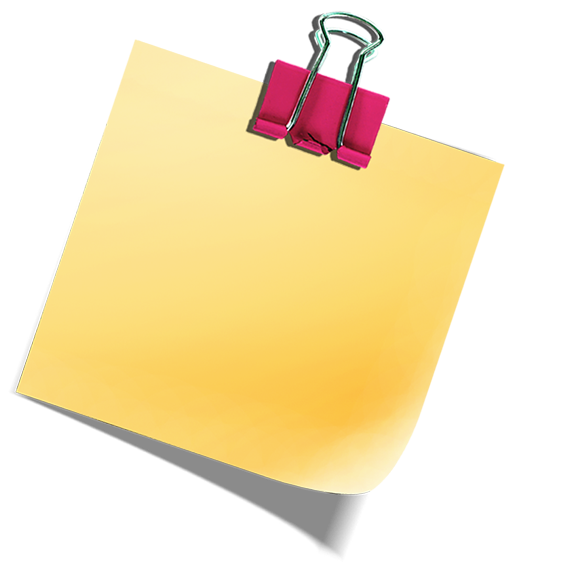 trắng tinh có sắc thái nghĩa tích cực (tốt nghĩa) – trắng hếu có sắc thái nghĩa tiêu cực (xấu nghĩa)
- Những sắc thái nghĩa cơ bản: trang trọng-thân mật-suồng sã, tích cực-tiêu cực, tốt nghĩa-xấu nghĩa, …
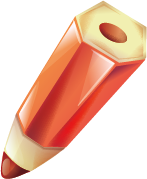 - Trong giao tiếp, cần chú ý sử dụng từ ngữ có sắc thái nghĩa phù hợp để phát huy được hiệu quả biểu đạt và ngữ cảnh mà từ xuất hiện.
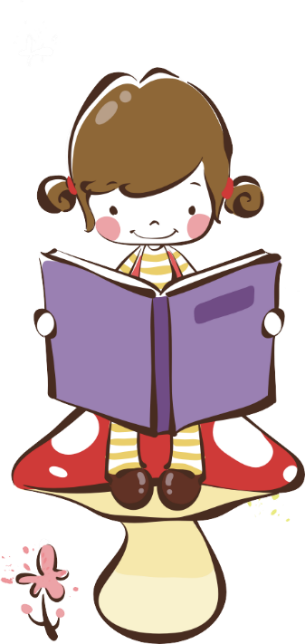 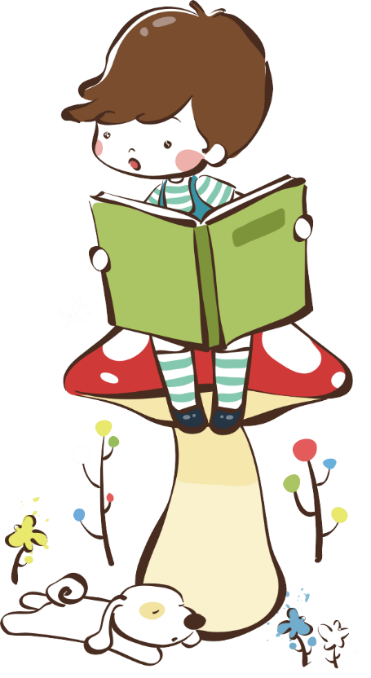 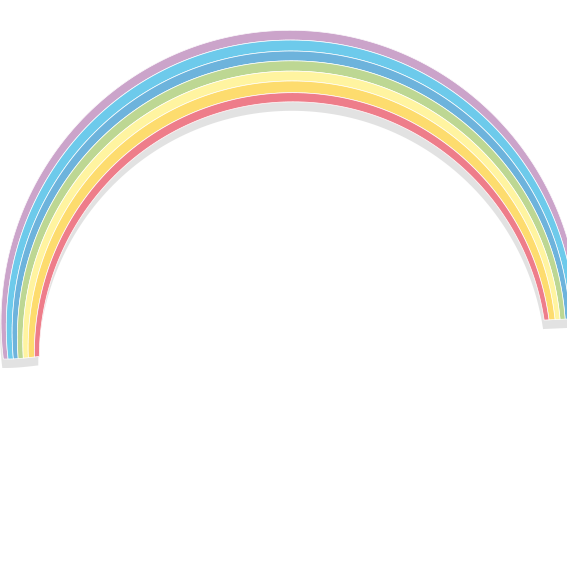 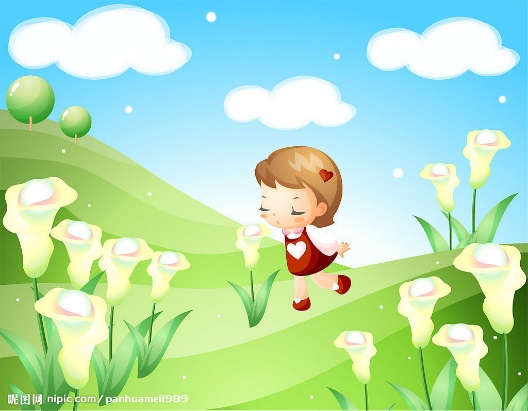 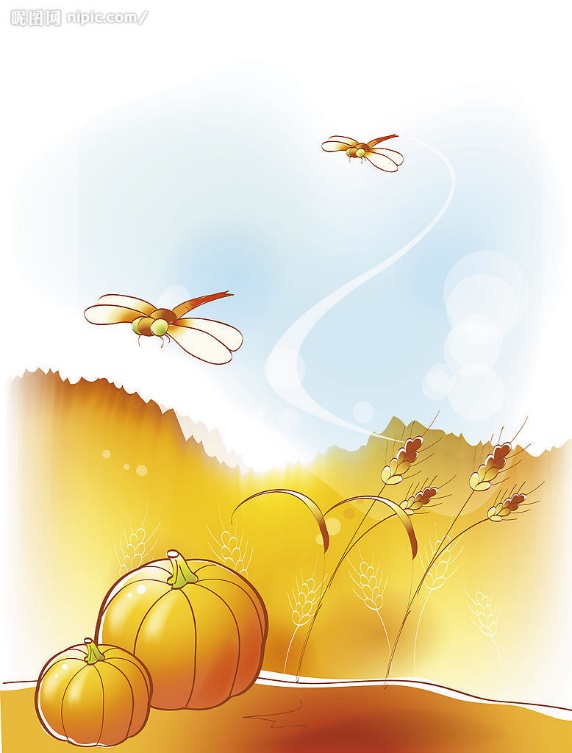 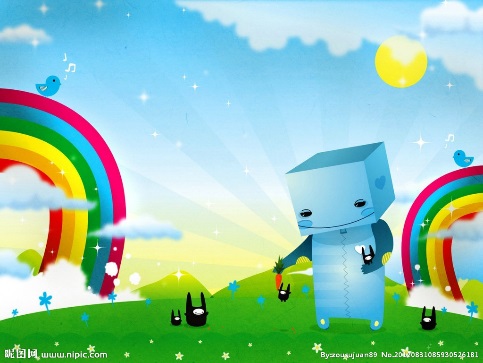 ? Em hãy phân biệt sắc thái nghĩa của từ Hán Việt
     với những từ có nghĩa tương đồng trong tiếng Việt?
- Sóng gợn tràng giang buồn điệp điệp (Huy Cận, Tràng Giang) – sông dài
- Hôm nay, phu nhân Thủ tướng đến thăm các cháu ở nhà trẻ Hoa Hồng. – vợ
- Các phụ huynh rất mong được biết kết quả học tập, rèn luyện của con em mình. – cha anh
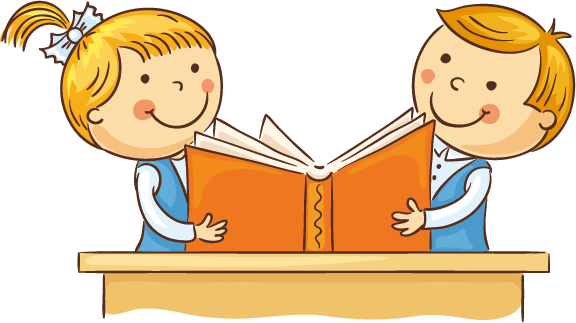 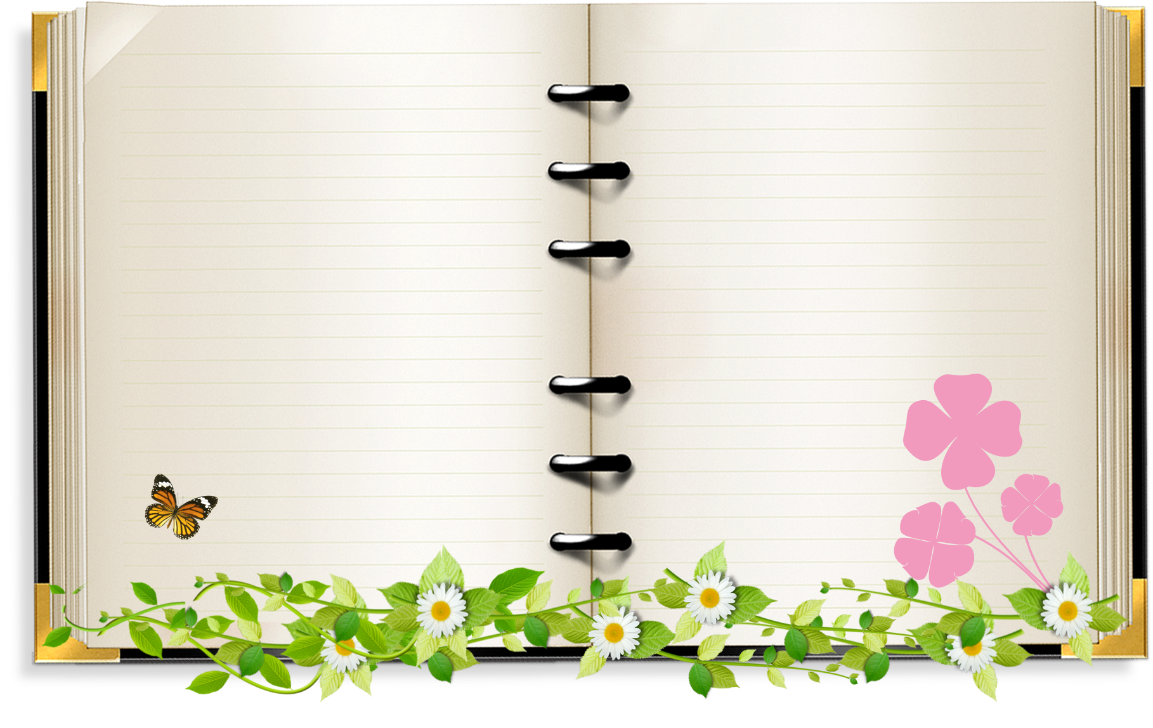 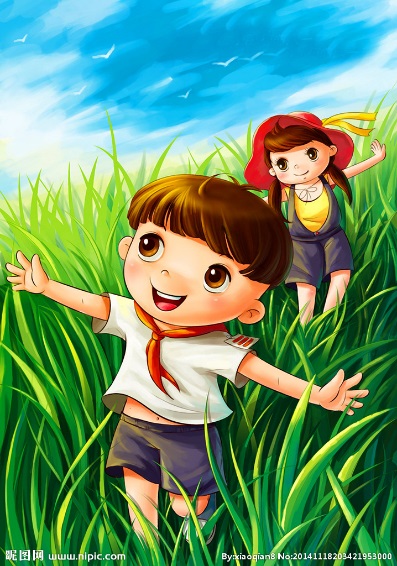 tràng giang có sắc thái cổ kính. Nếu thay tràng giang bằng sông dài thì câu thơ của Huy Cận sẽ mất đi sắc thái này
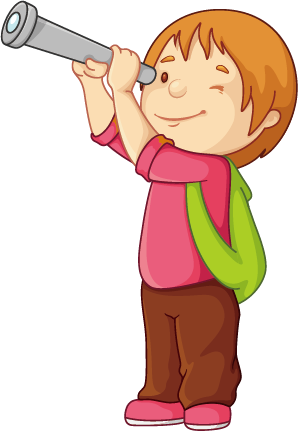 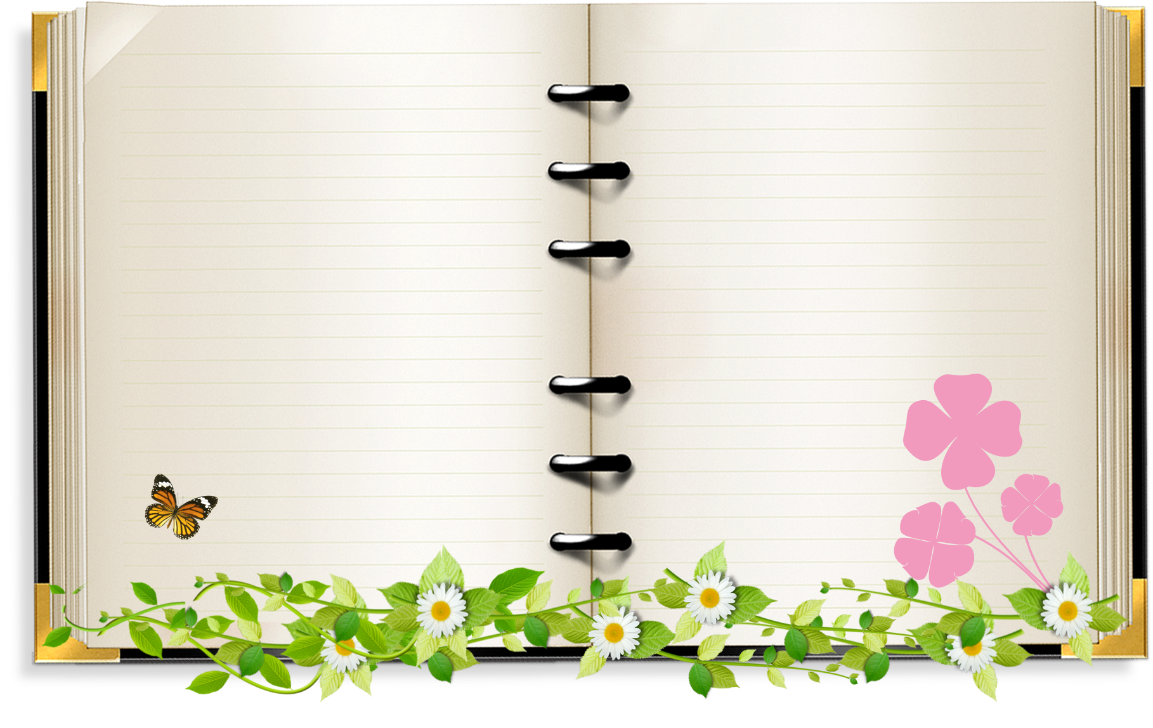 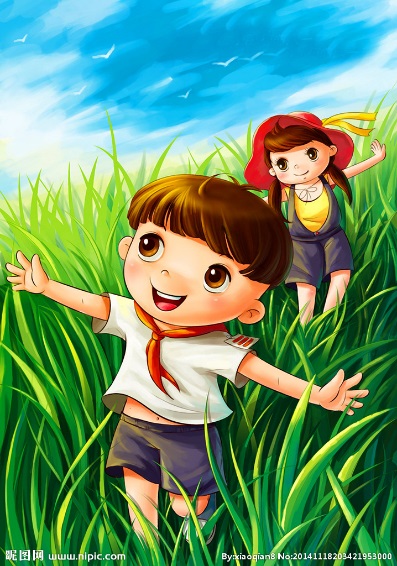 phu nhân có sắc thái trang trọng. Cách dùng từ phu nhân (thay vì dùng từ vợ) phù hợp với vị thế của người đước nói đến
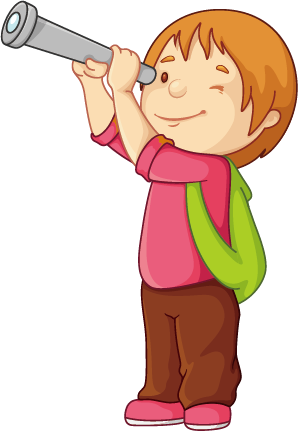 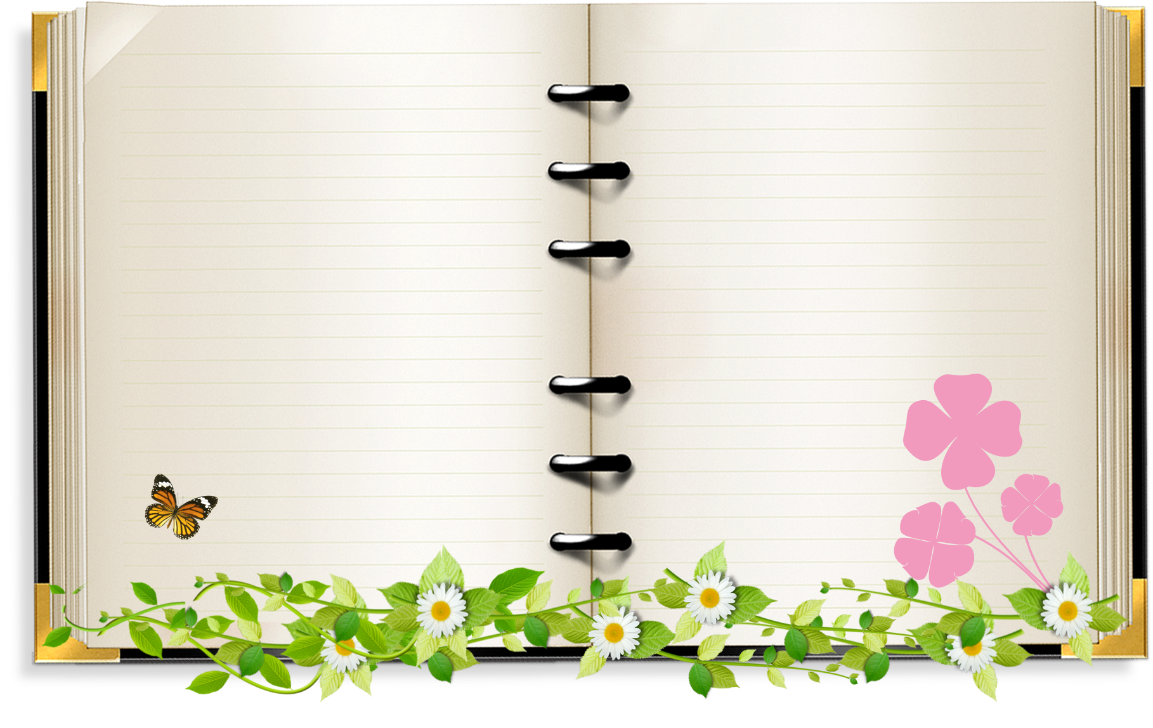 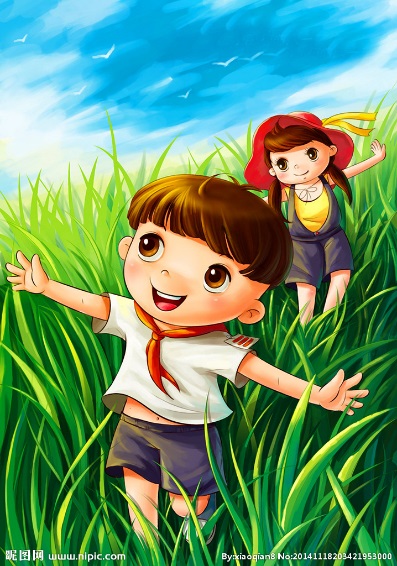 phụ huynh có sắc thái khái quát, trừu tượng. Từ phụ huynh không thể thay tế bằng từ cha anh
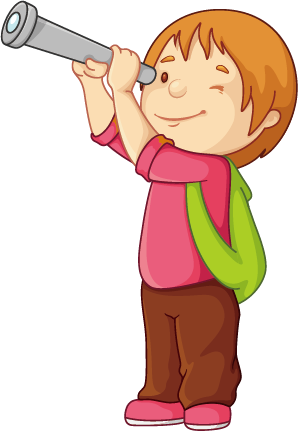 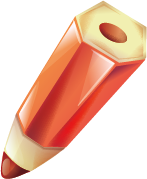 Nhóm từ Hán Việt thường có sắc thái nghĩa cổ kính, trang trọng hoặc khái quát, trừu tượng, khác hẳn với những từ có nghĩa tương đồng trong tiếng Việt.
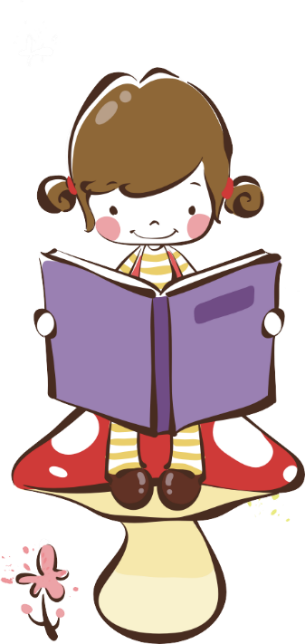 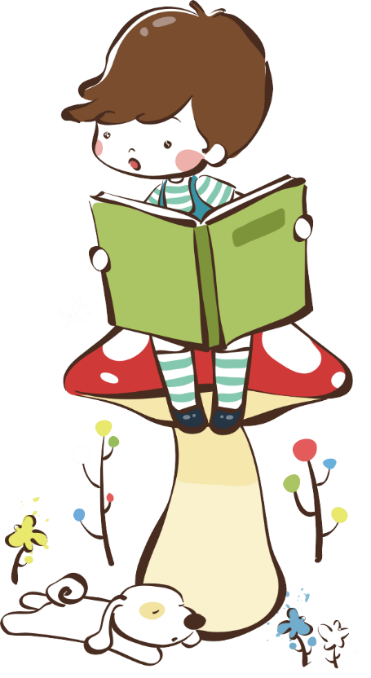 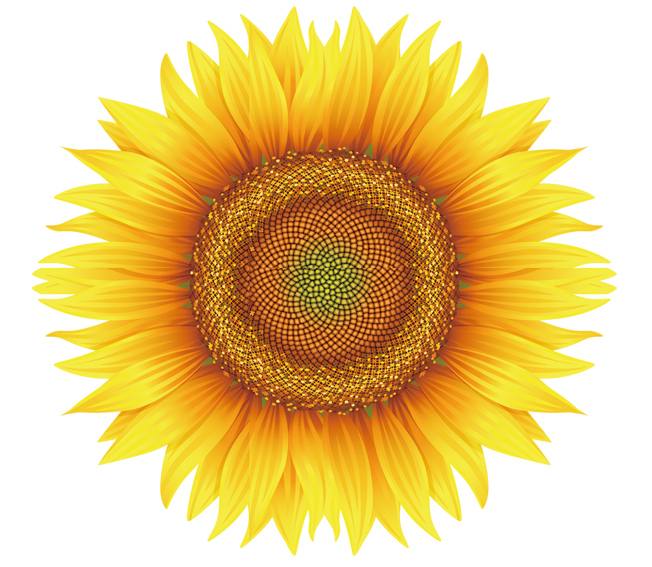 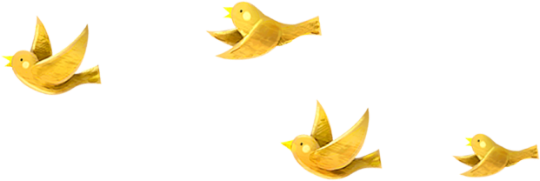 3
LUYỆN TẬP
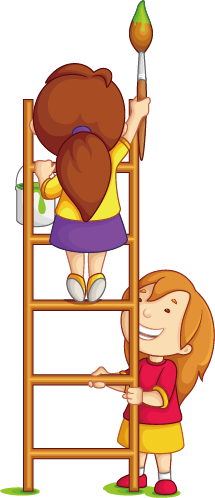 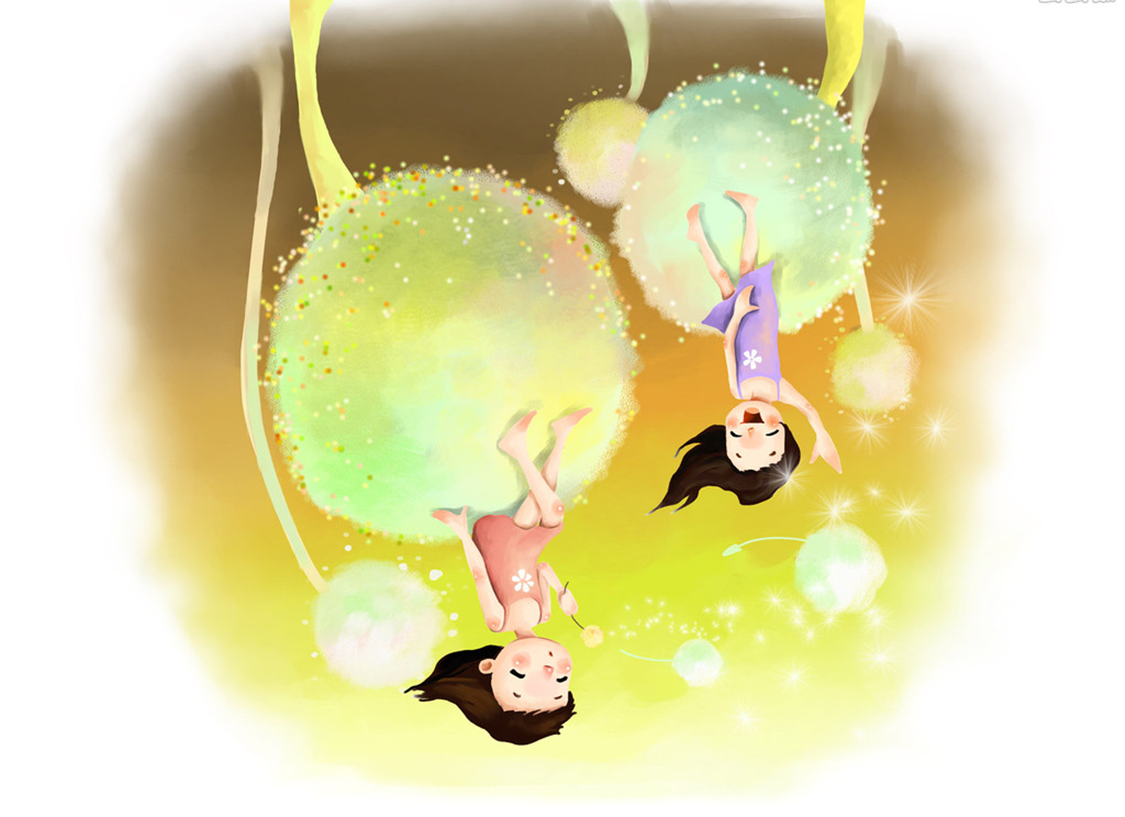 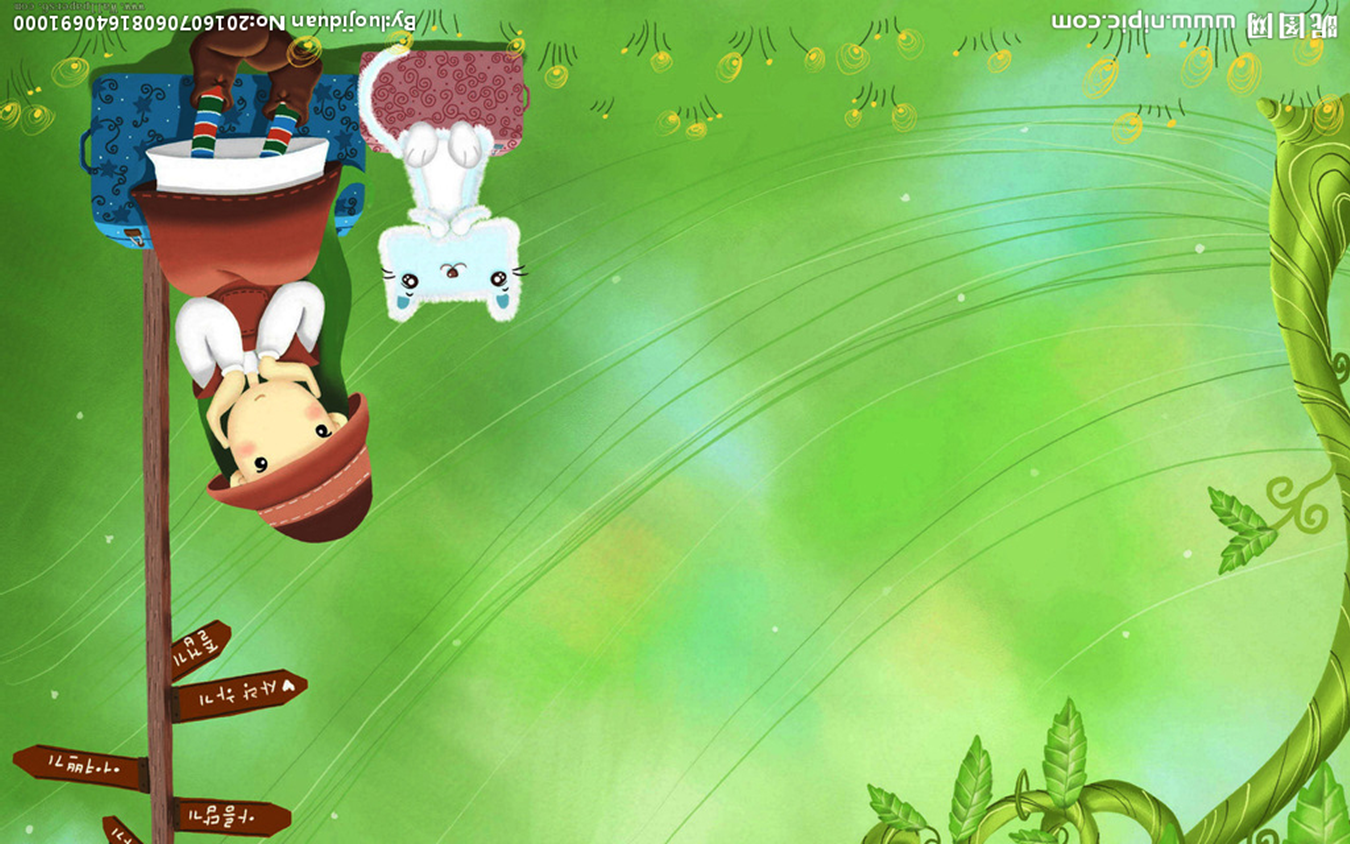 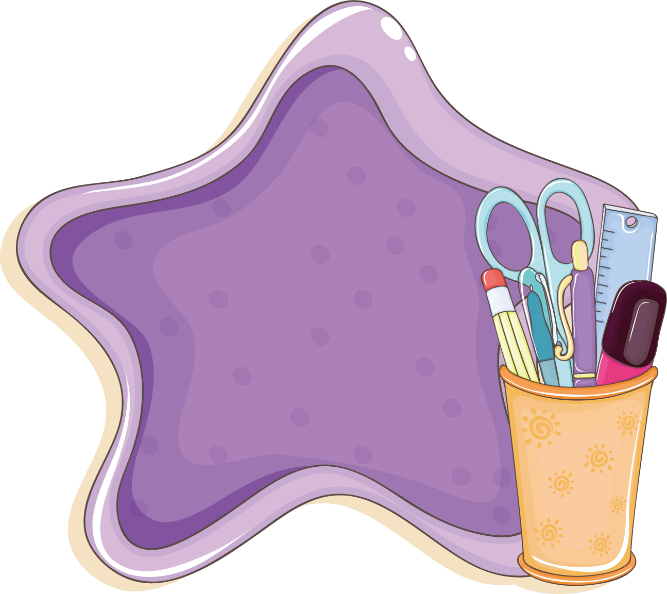 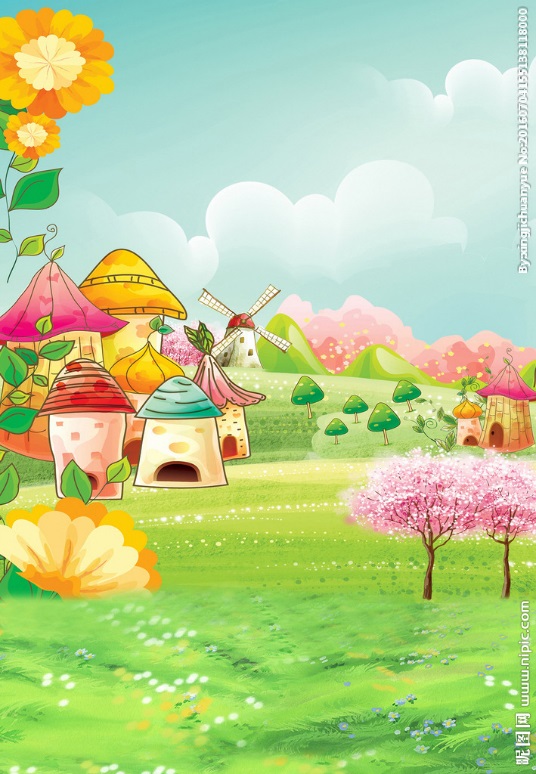 BÀI TẬP 1
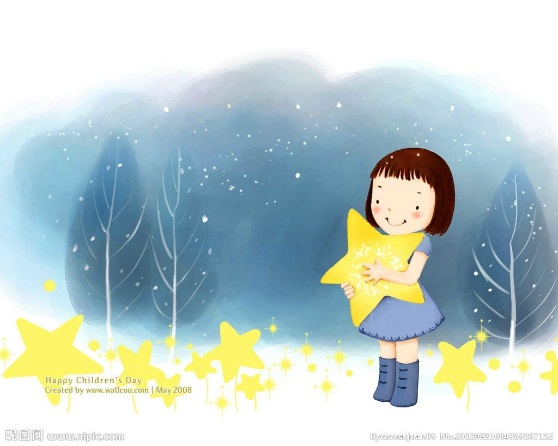 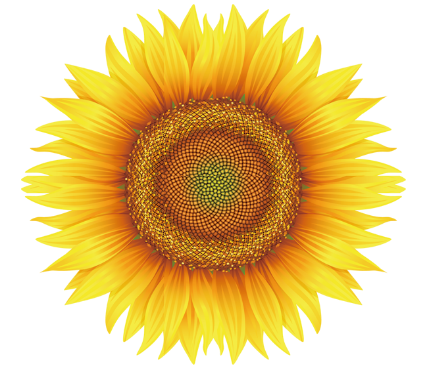 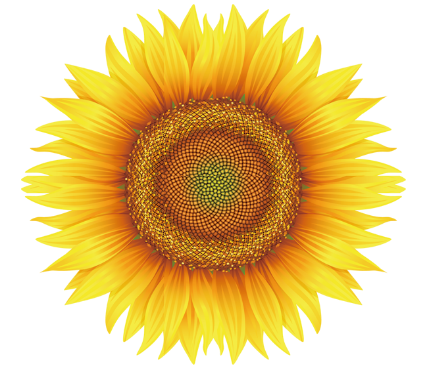 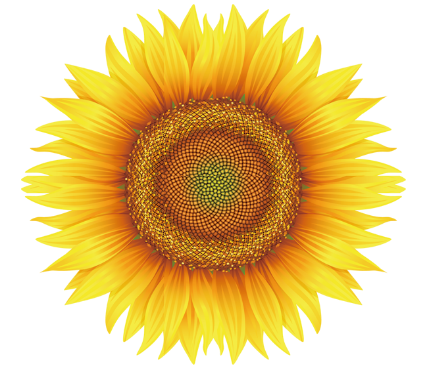 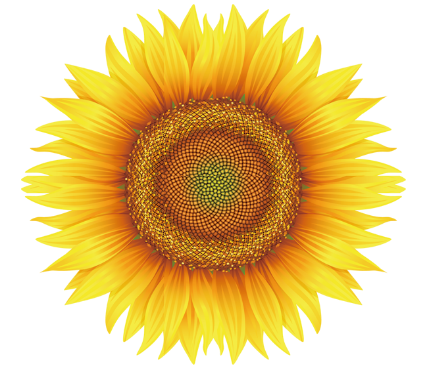 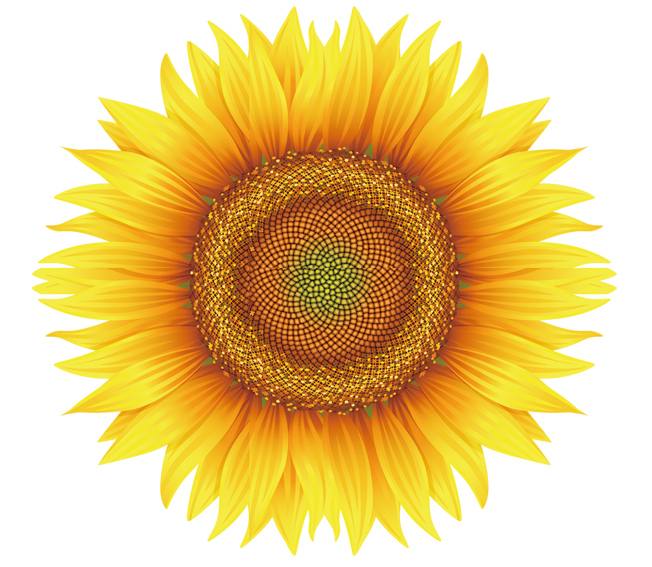 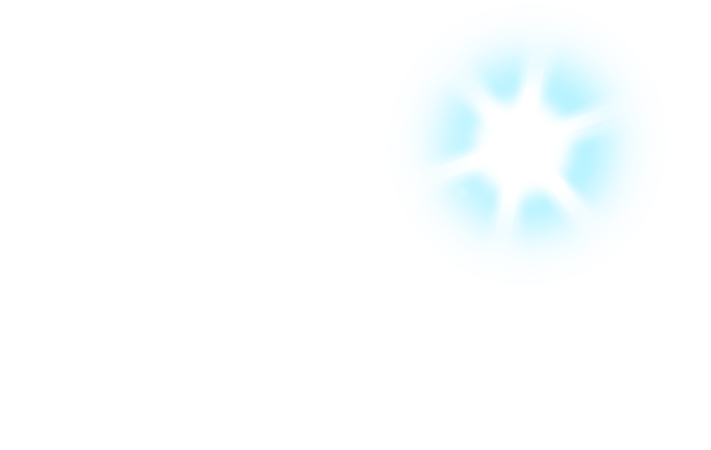 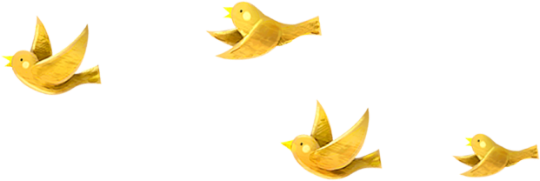 SẮC THÁI TRUNG TÍNH
SẮC THÁI TRUNG TÍNH
SẮC THÁI TRUNG TÍNH
chậm rãi
ngắn
lên tiếng
cao
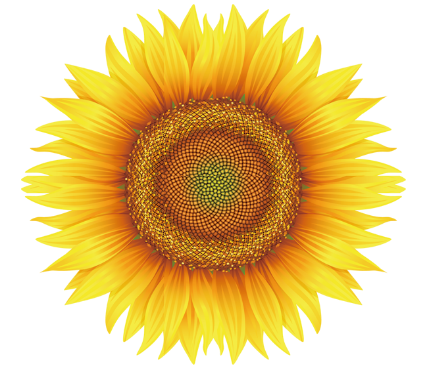 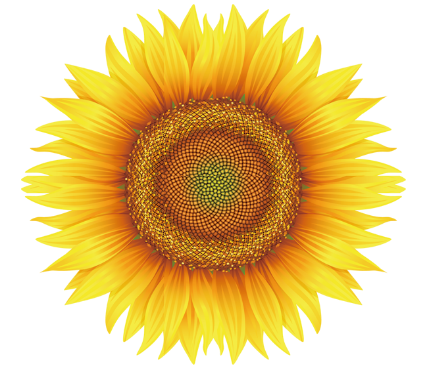 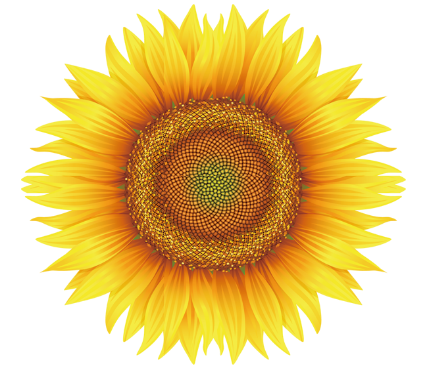 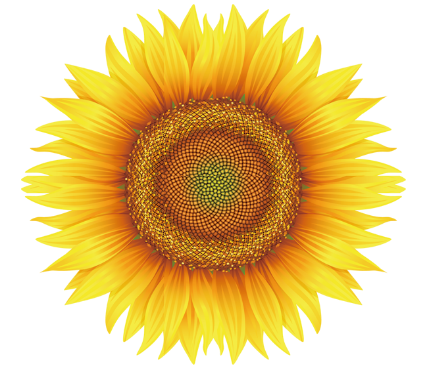 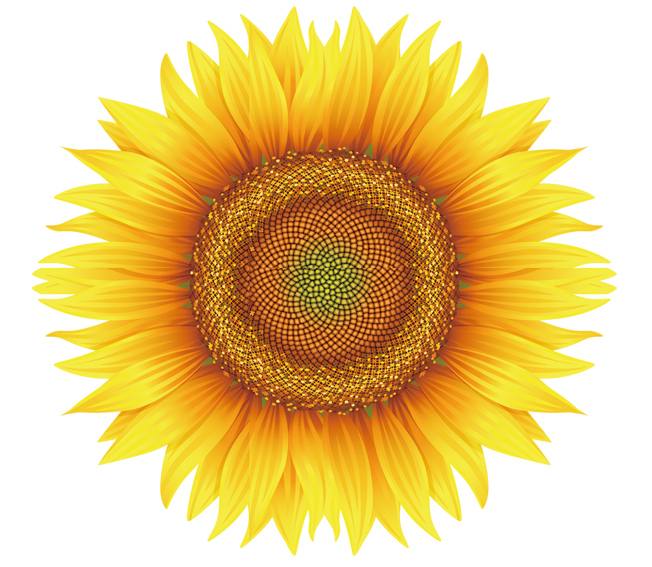 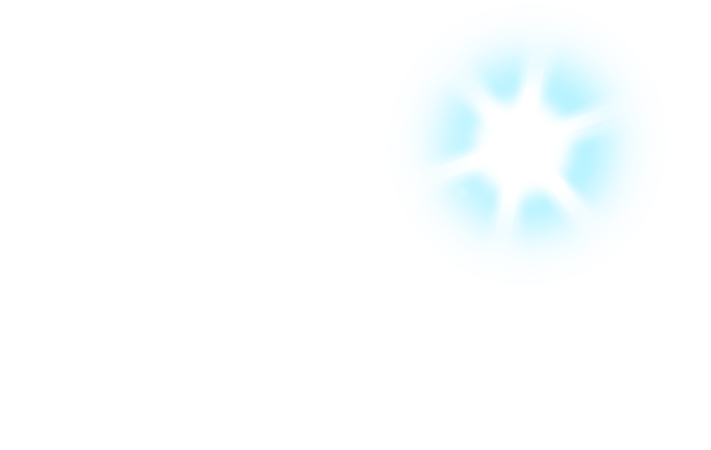 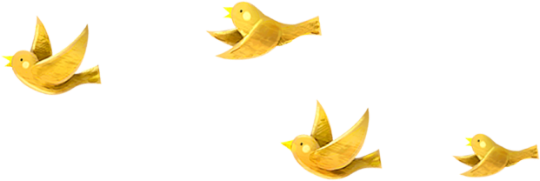 SẮC THÁI TIÊU CỰC
SẮC THÁI TIÊU CỰC
SẮC THÁI TIÊU CỰC
chậm chạp
cụt lủn
lêu nghêu
cao giọng
+ Cụt lủn là ngắn đến mức đáng ngại
+ Lêu nghêu là cao quá cỡ
 Cả hai từ này đều gợi lên sự mất cân đối, thiếu thẩm mĩ.
+ Cao giọng có phần giống với lên tiếng: phát biểu ý kiến để biểu thị quan điểm, thái đội về một vấn đề nào đó.
~ Lên tiếng có tính chất trung tính
~ Cao giọng thể hiện thái độ bề trên và không đúng đắn
+ Chậm chạp:
~ là có tốc độ, nhịp độ dưới mức bình thường rất nhiều (quá chậm) hoặc không được nhanh nhẹn, thiếu linh hoạt.
~ thể hiện ý không mong muốn hay sự đánh giá
tiêu cực của người dùng từ này về đối tượng được nói đến.
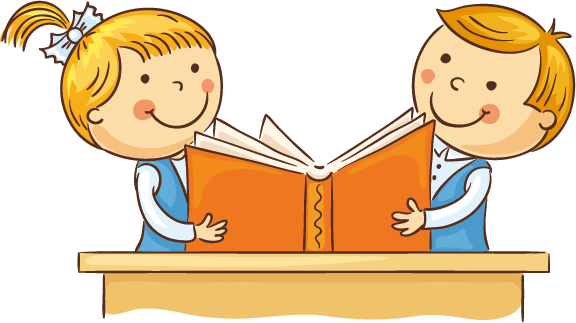 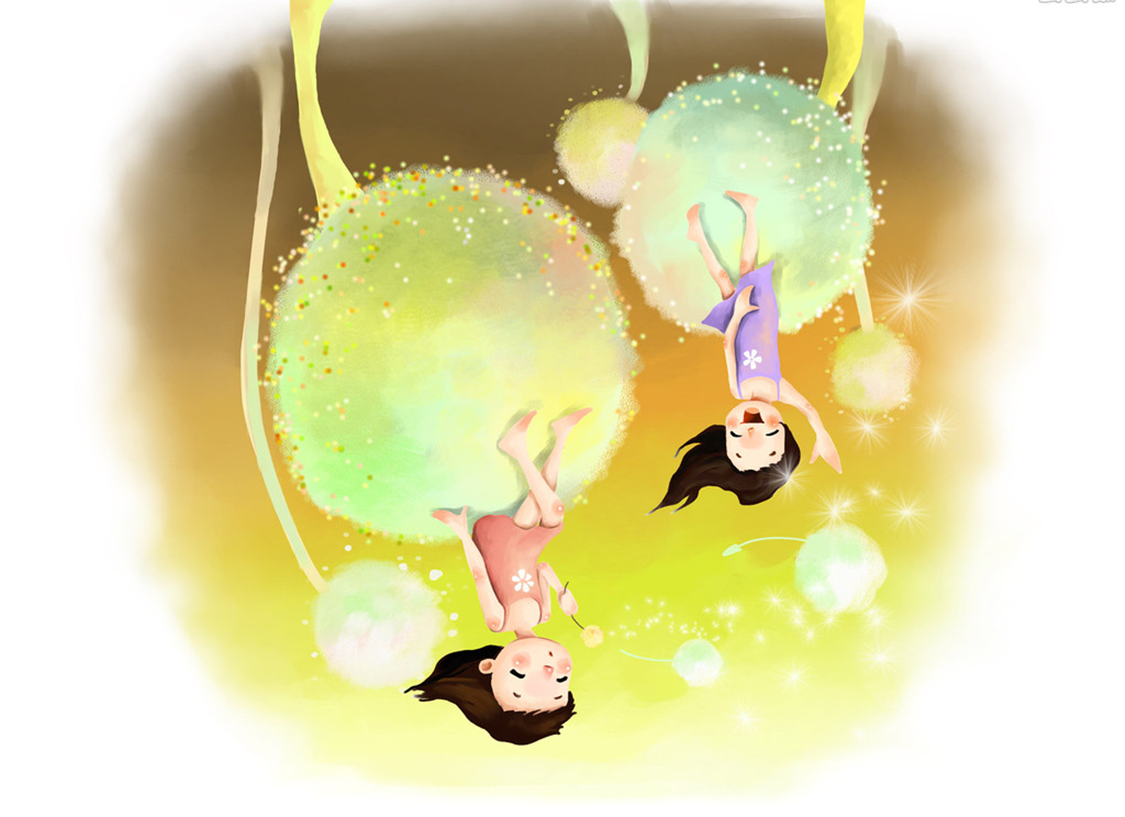 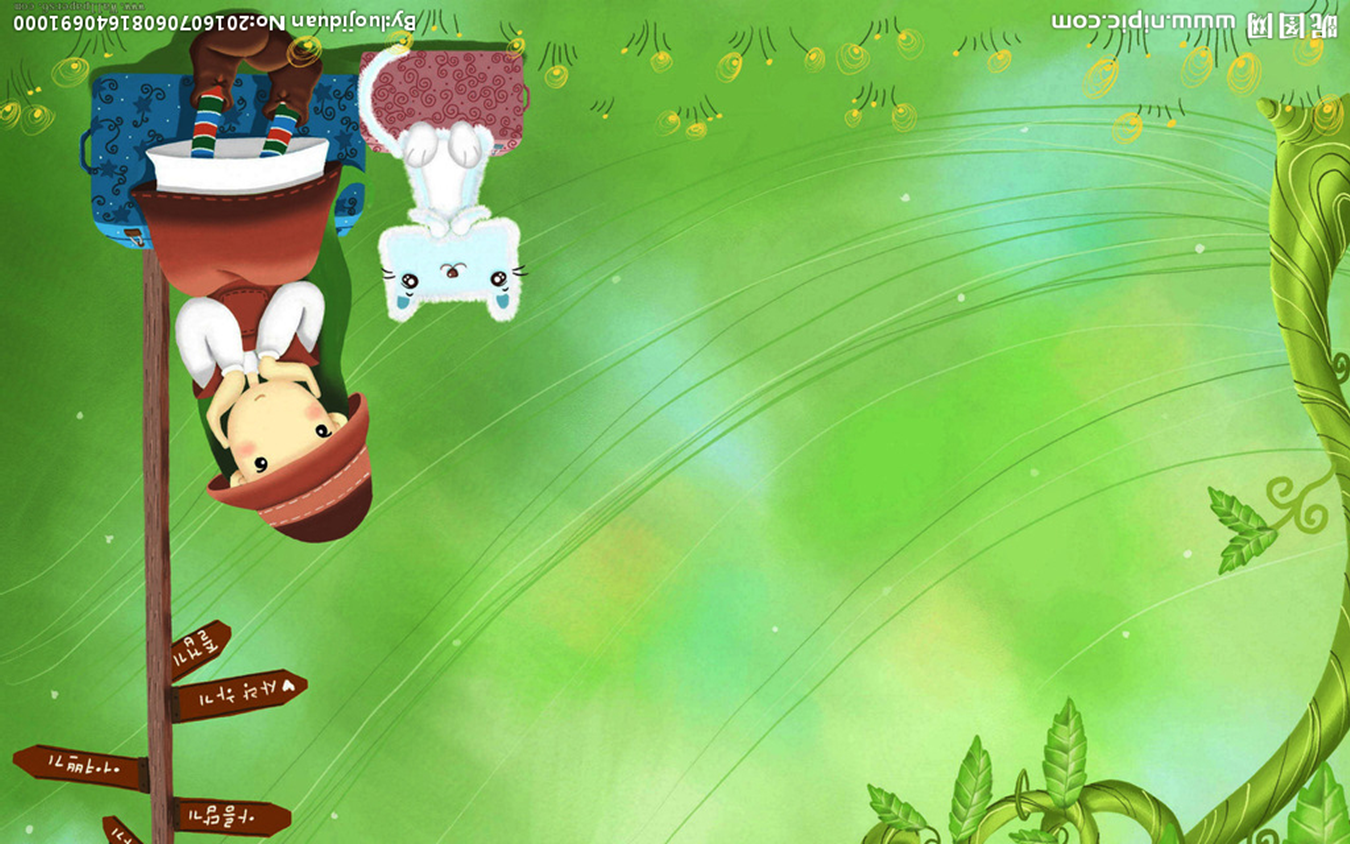 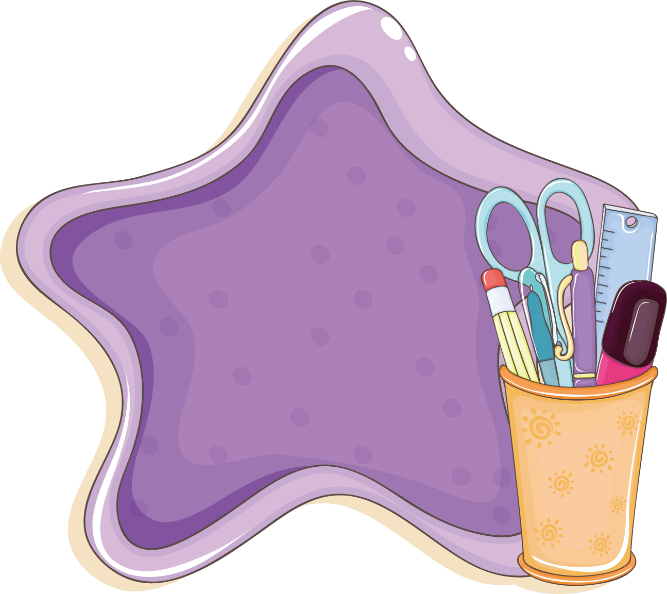 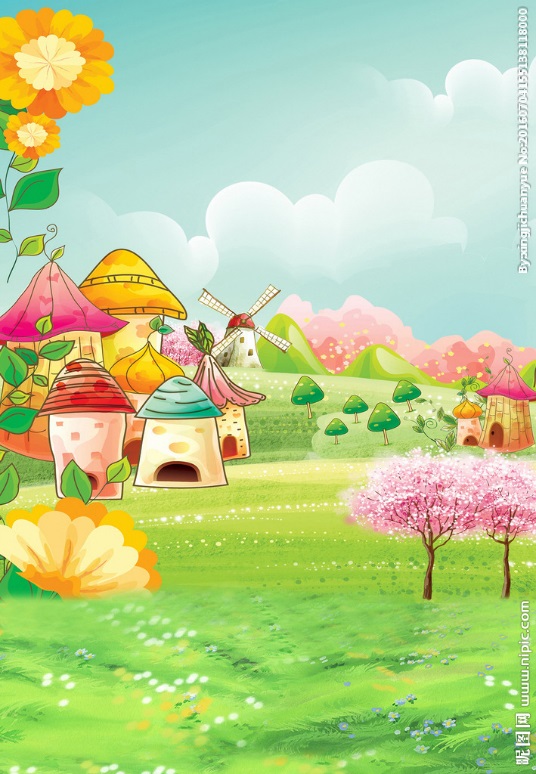 BÀI TẬP 2
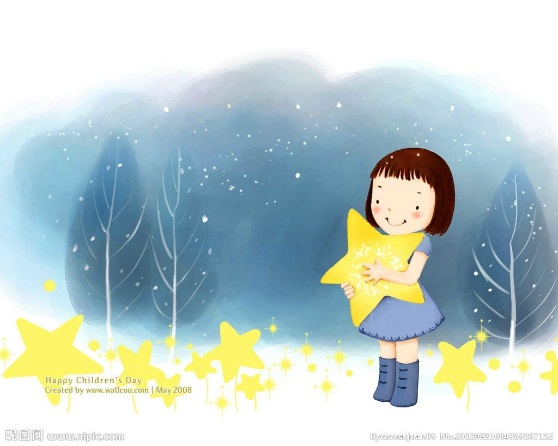 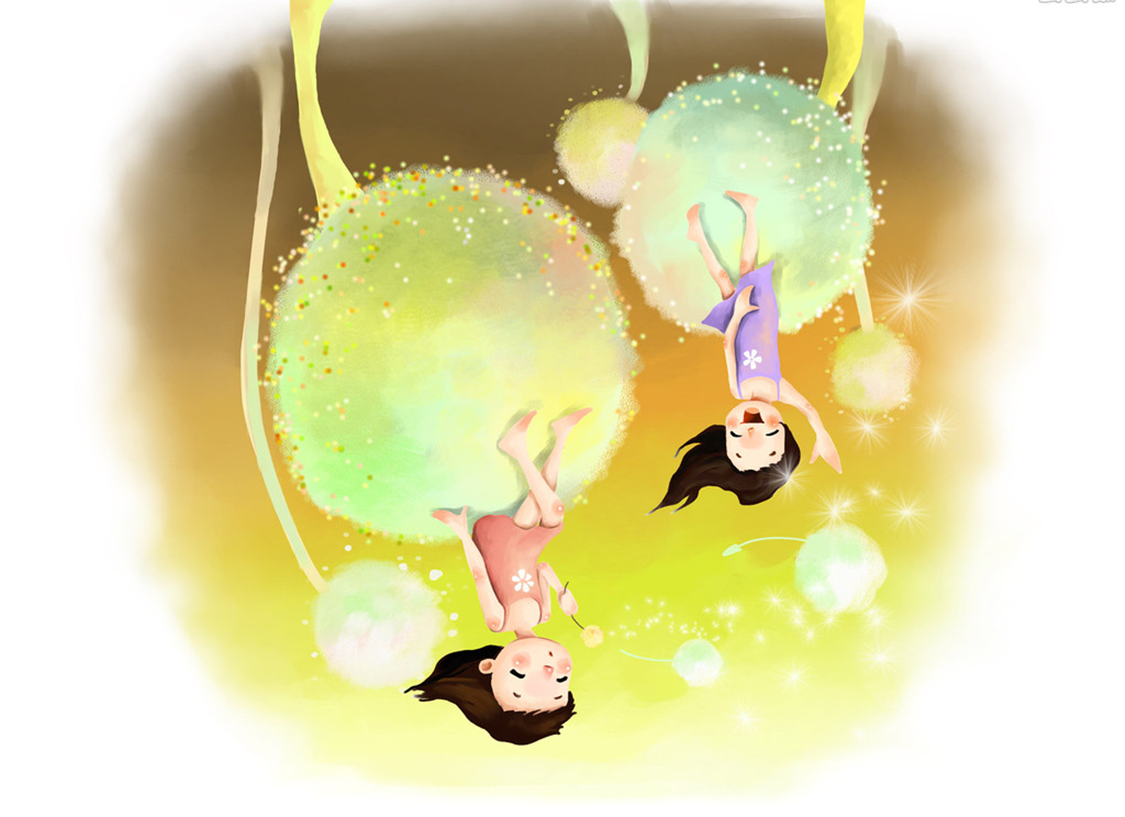 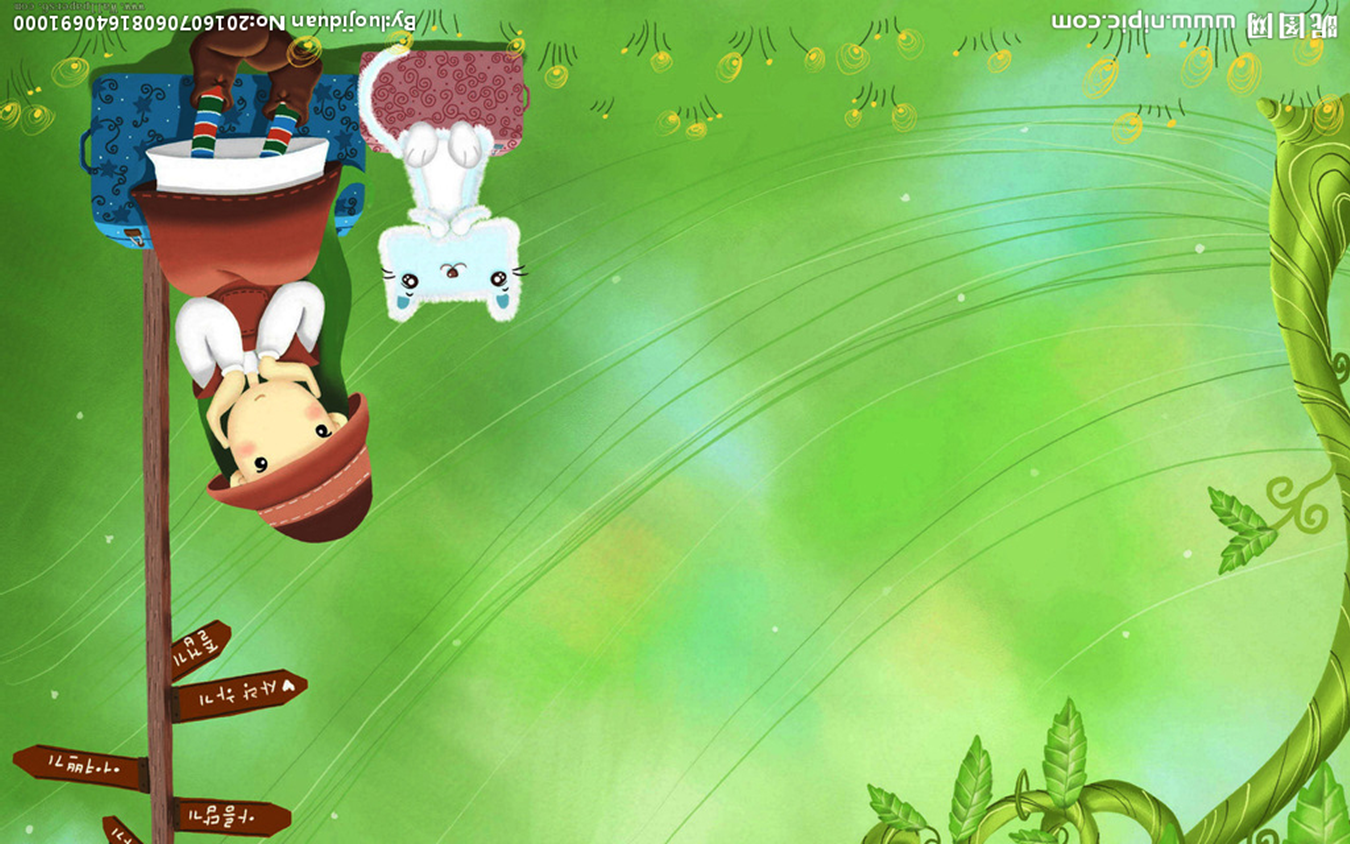 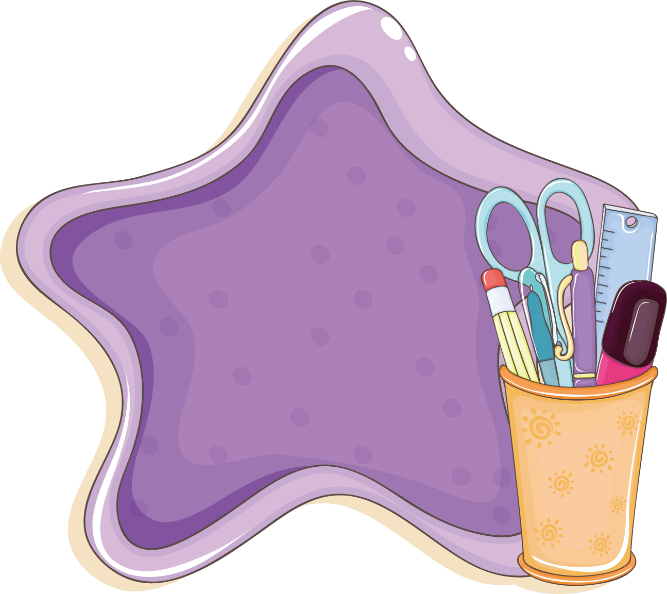 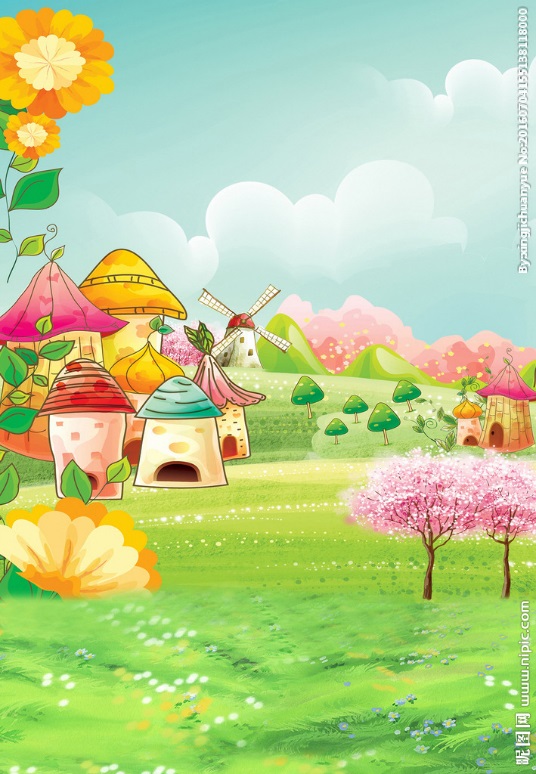 BÀI TẬP 3
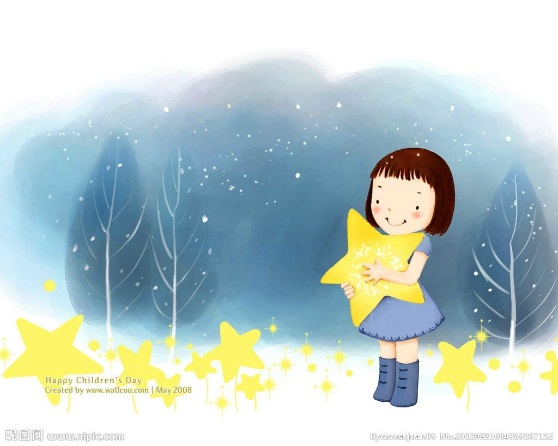 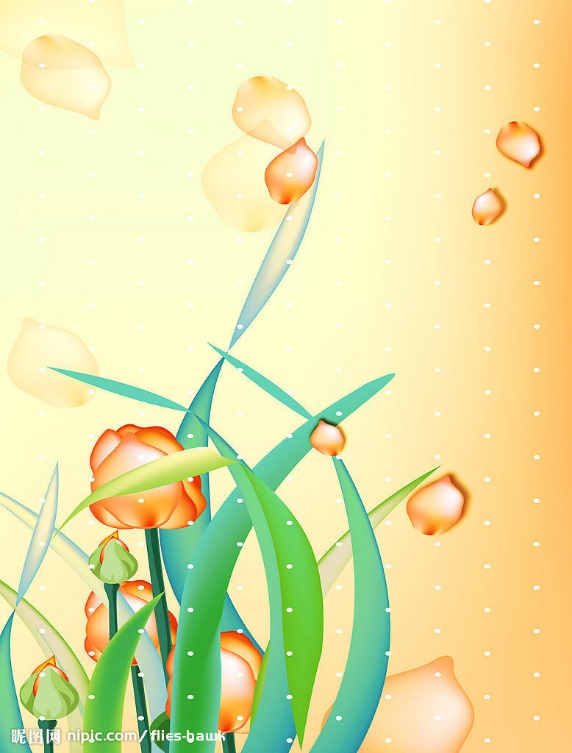 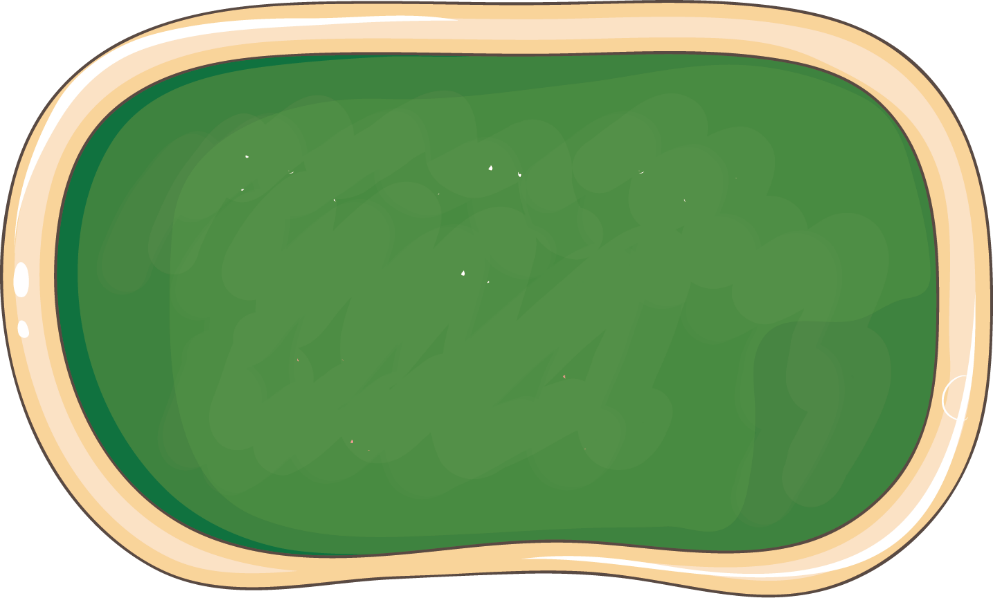 Từ vĩ đại mang sắc thái trang trọng hơn so với từ to lớn
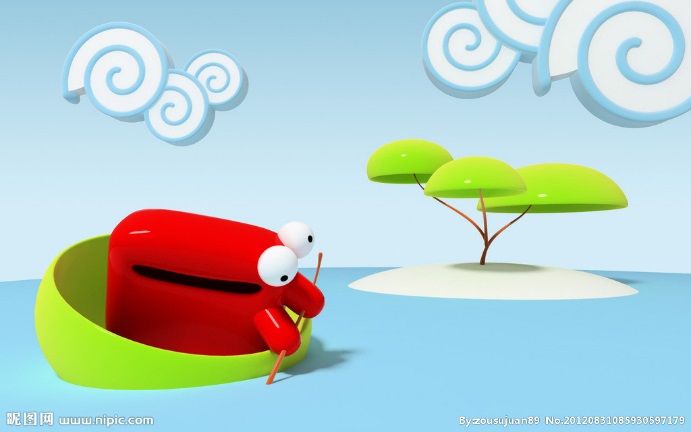 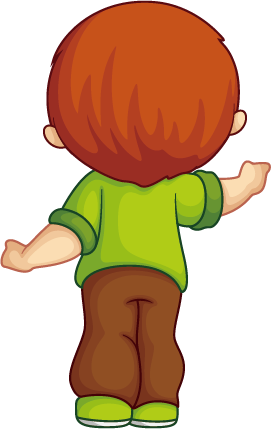 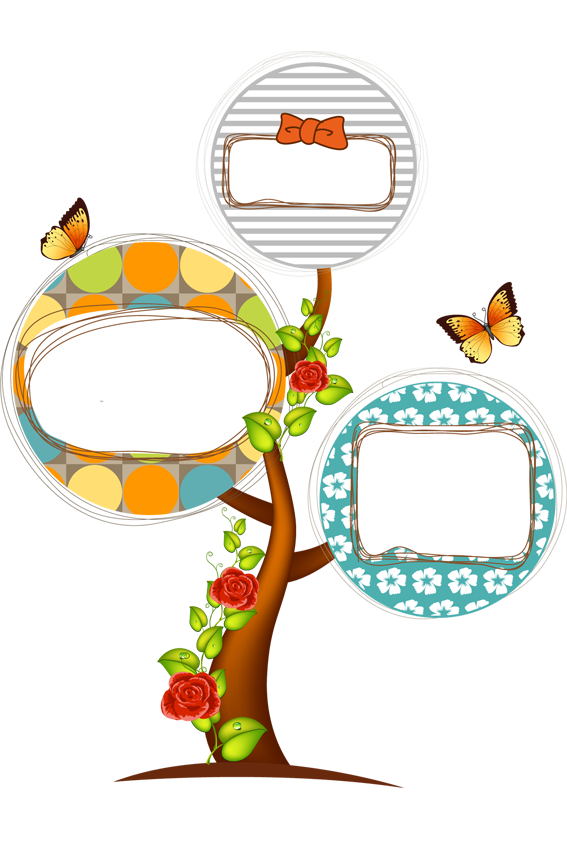 Từ chết trung tính
Từ hi sinh mang sắc thái trang trọng, cho thấy đó là cái chết vì mục đích tốt đẹp, cao cả
Từ mất mang sắc thái giảm nhẹ so với chết
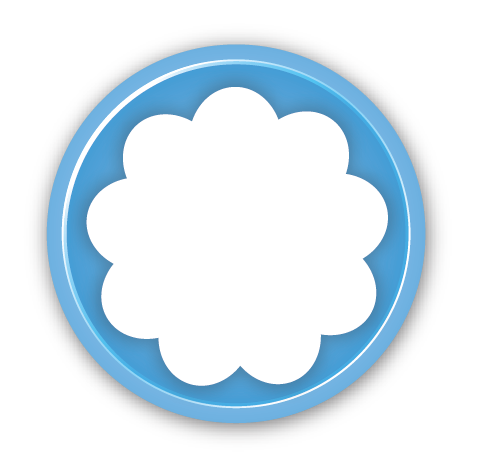 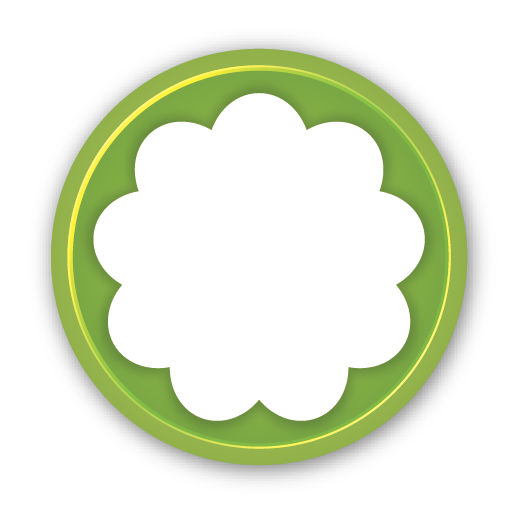 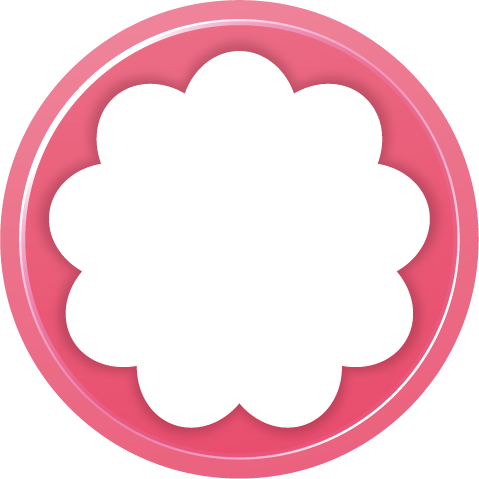 Từ hi sinh mang sắc thái trang trọng, cho thấy đó là cái chết vì mục đích tốt đẹp, cao cả
Từ mất mang sắc thái giảm nhẹ so với chết
Từ chết trung tính
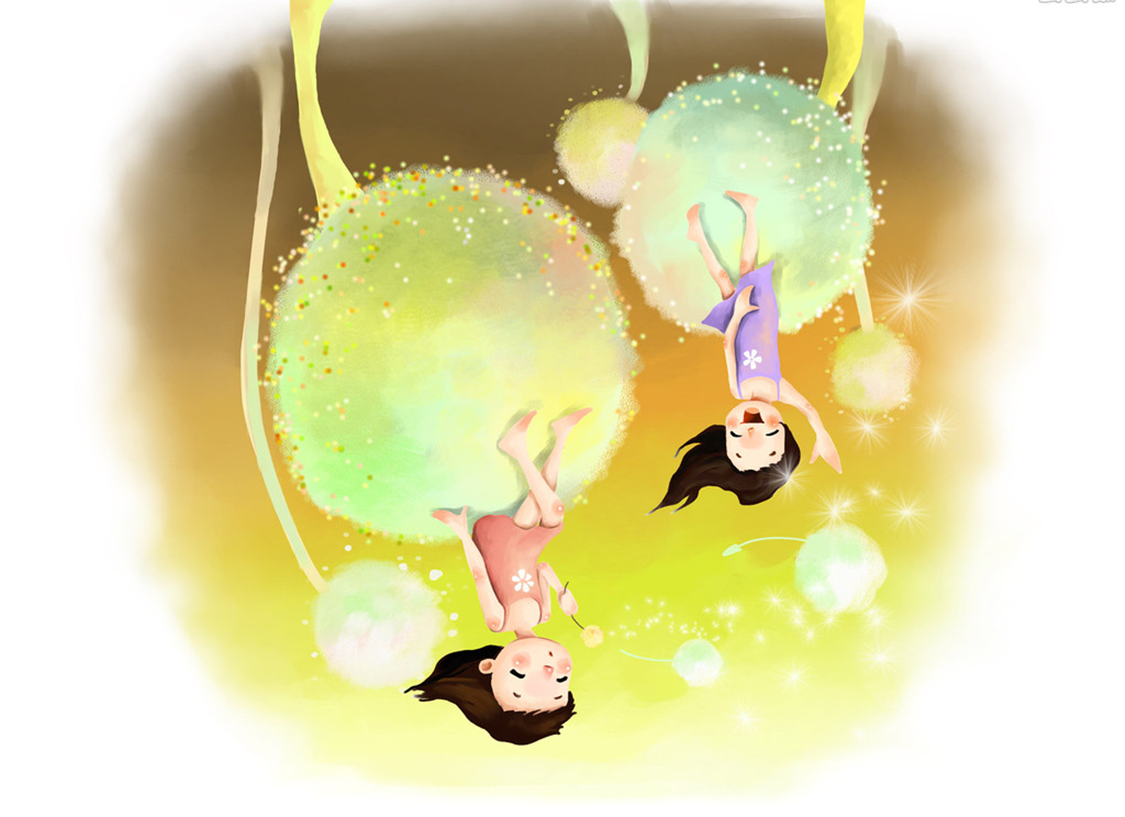 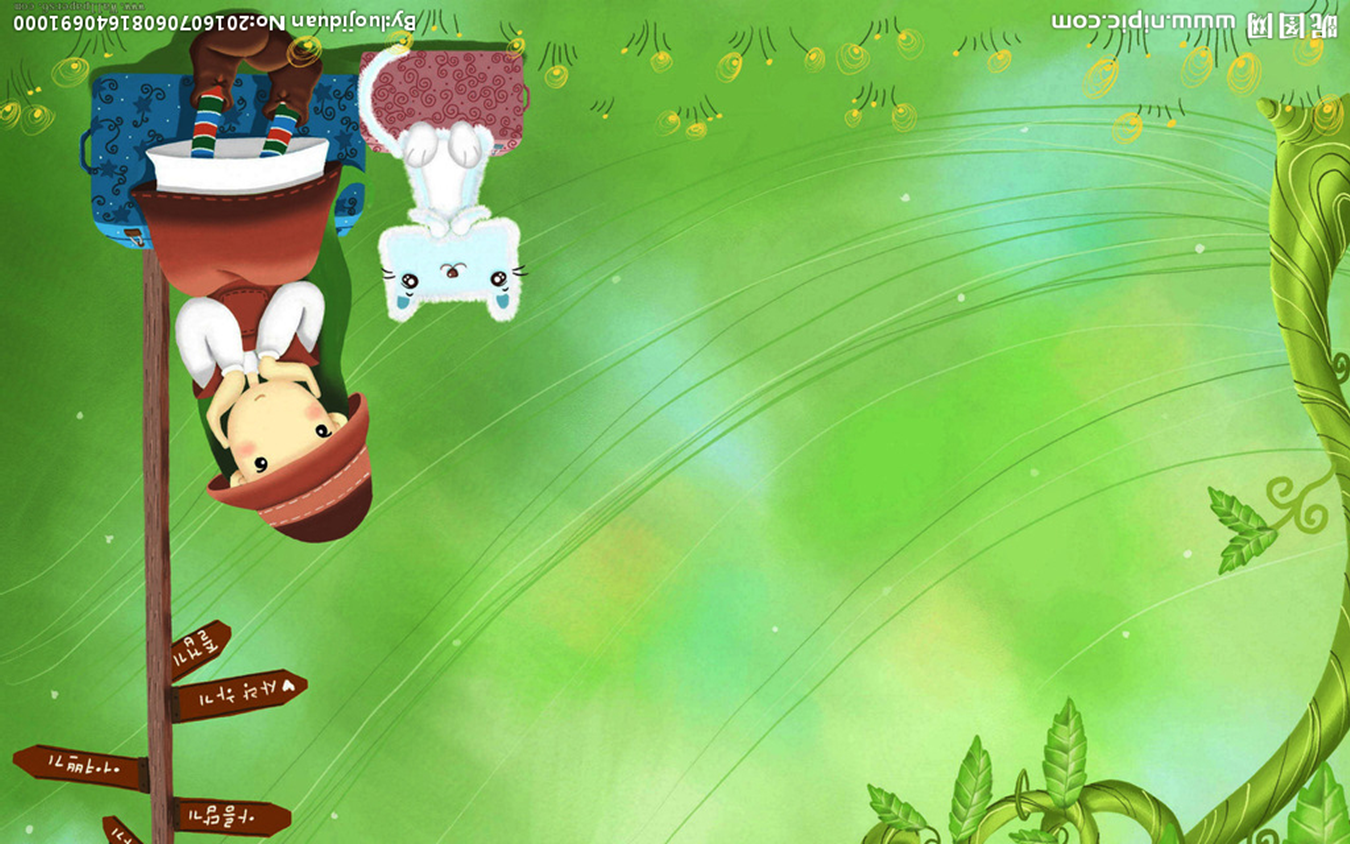 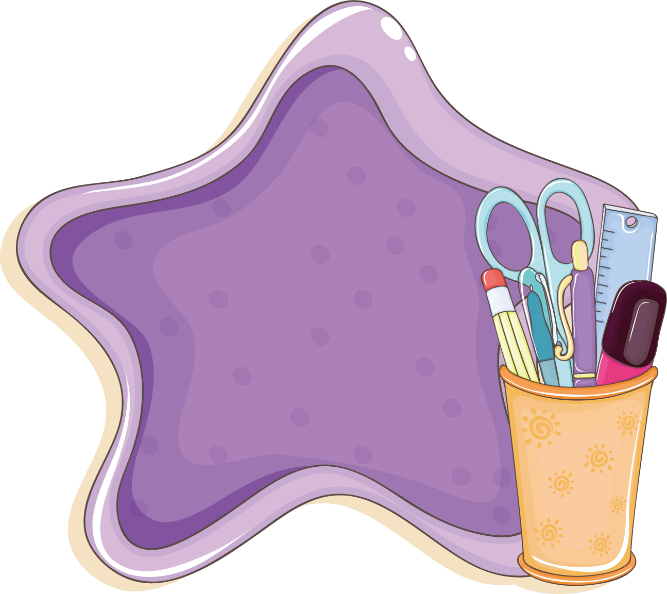 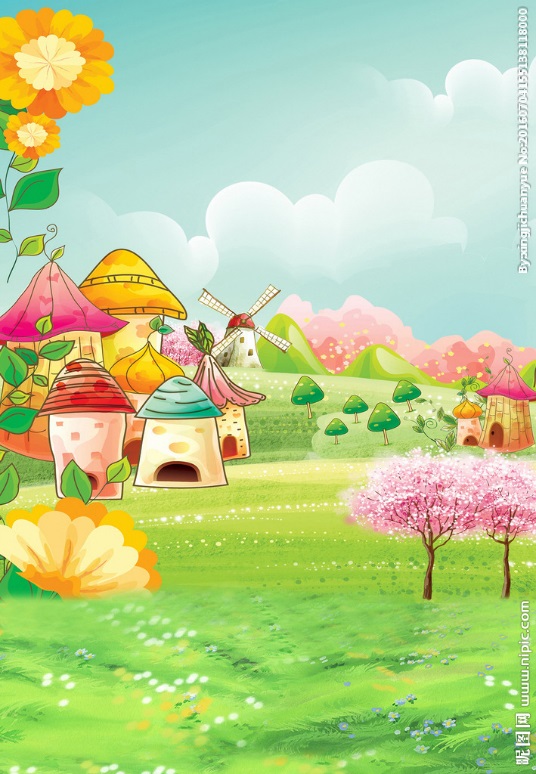 BÀI TẬP 4
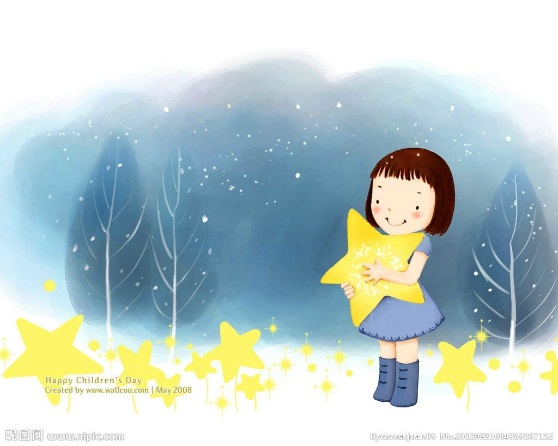  Việc sử dụng các từ ngữ in đậm đó đã đem lại sắc thái cổ kính, trang trọng cho lời văn.
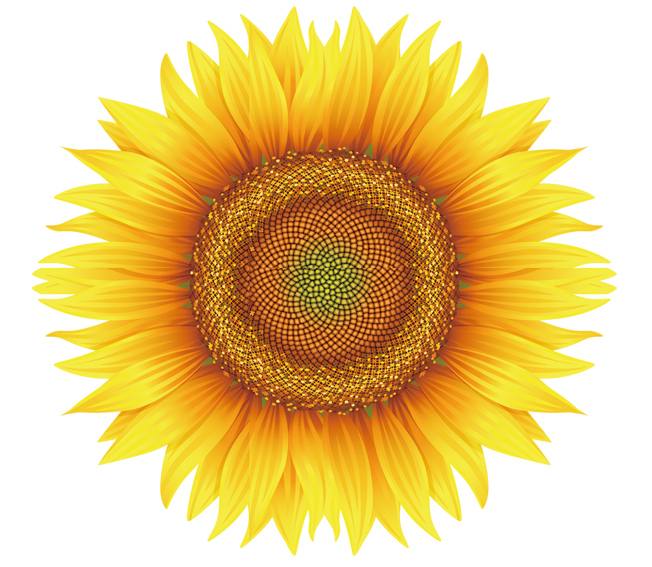 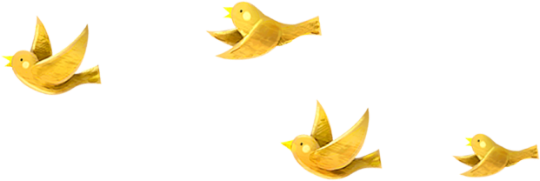 04
VẬN DỤNG
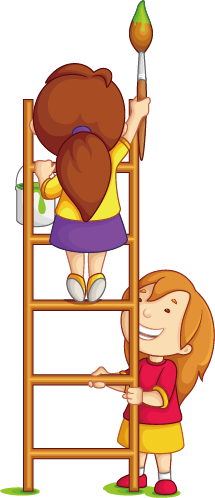 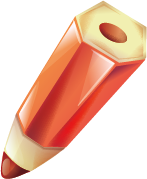 Viết đoạn văn (khoảng 7-9 câu) làm rõ tính chất trào phúng nhẹ nhàng mà sâu cay của bài thơ mà em ấn tượng nhất. Trong đoạn văn có sử dụng các từ Hán Việt.
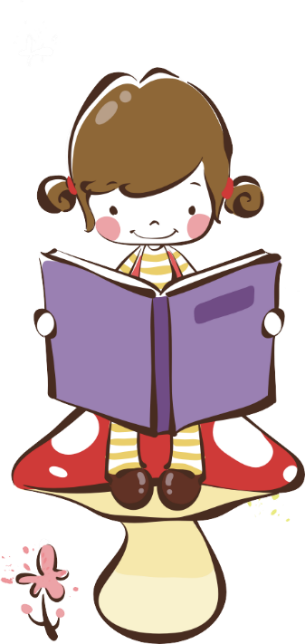 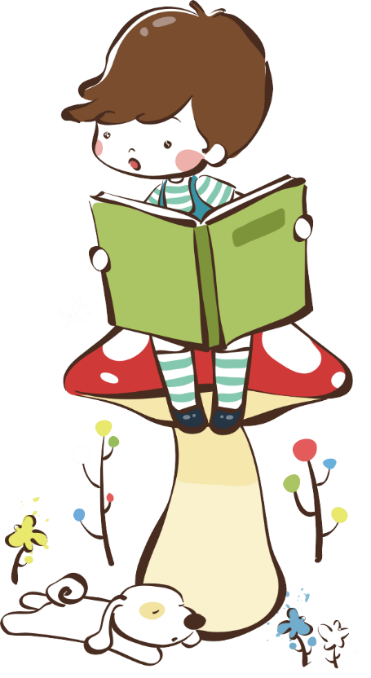 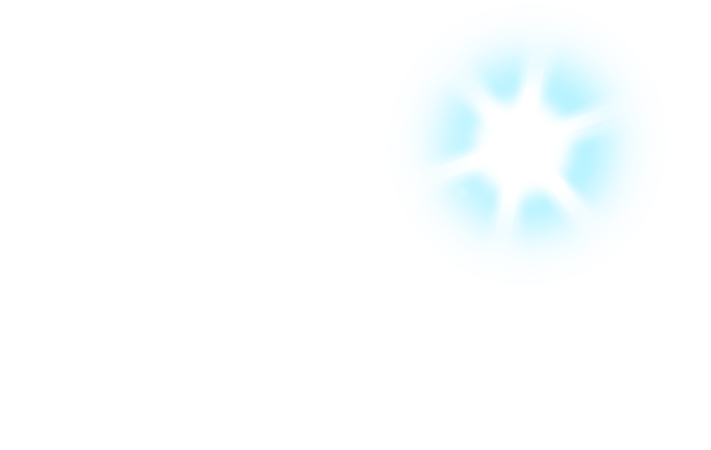 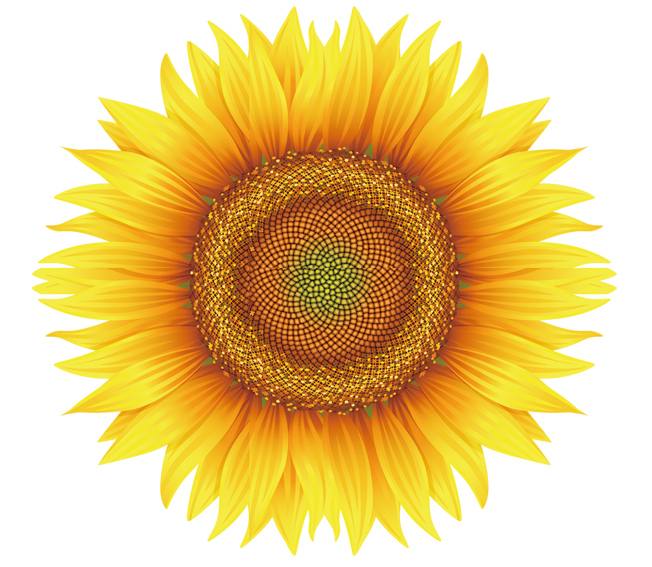 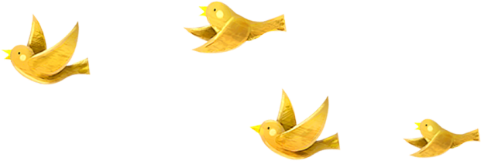 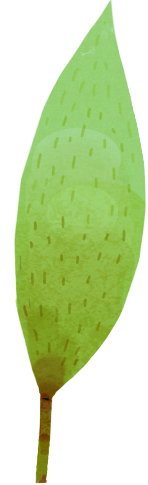 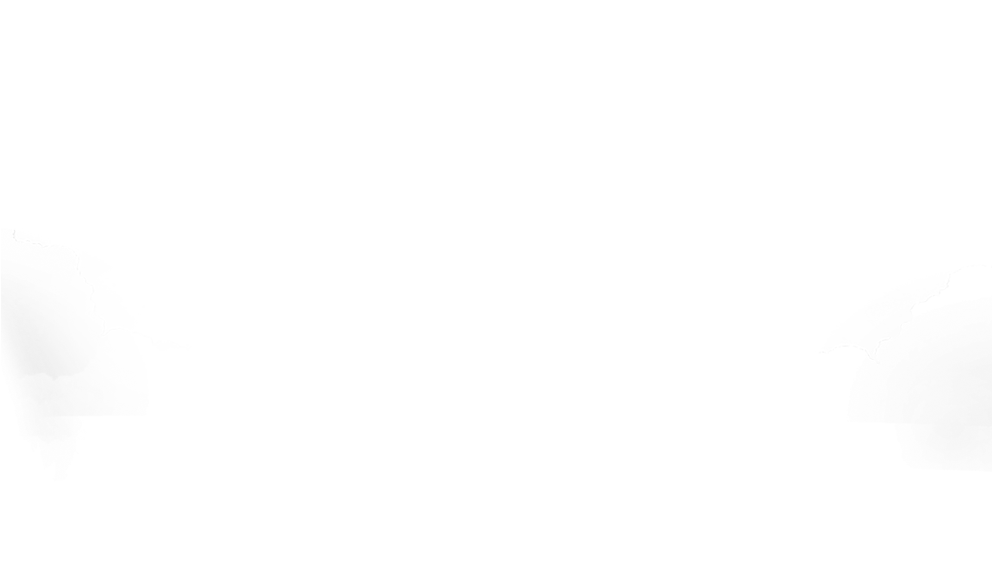 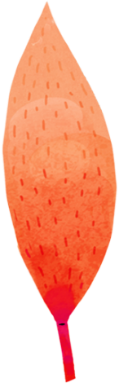 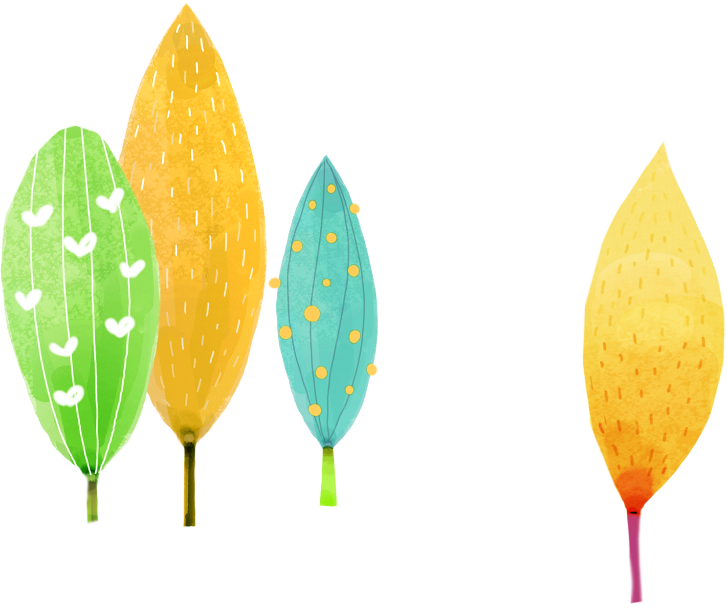 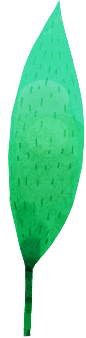 THANK YOU!
THANK YOU!
THANK YOU!
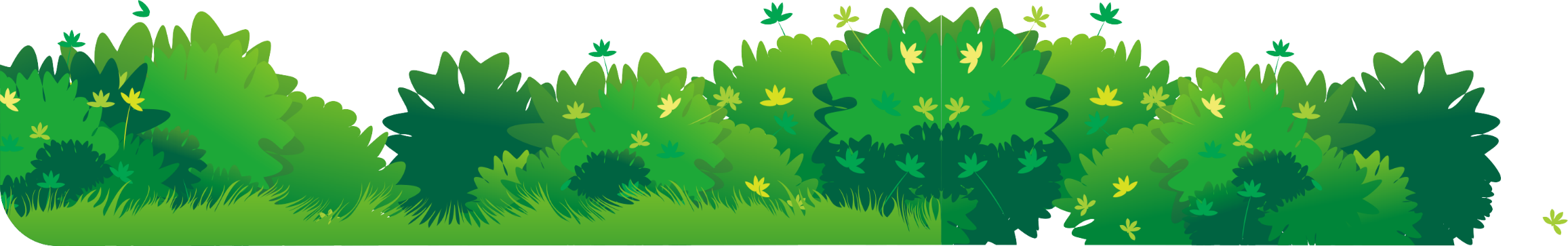 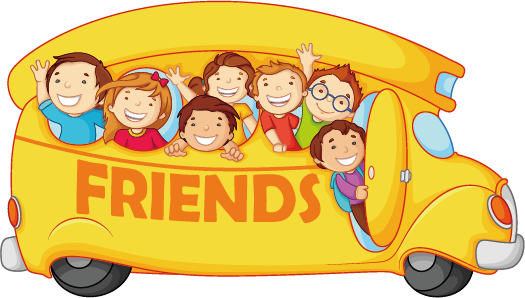 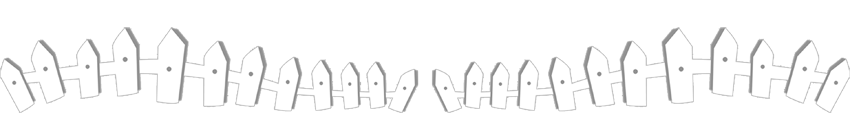 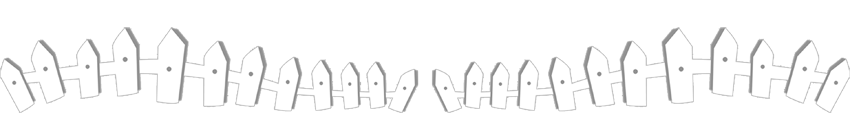